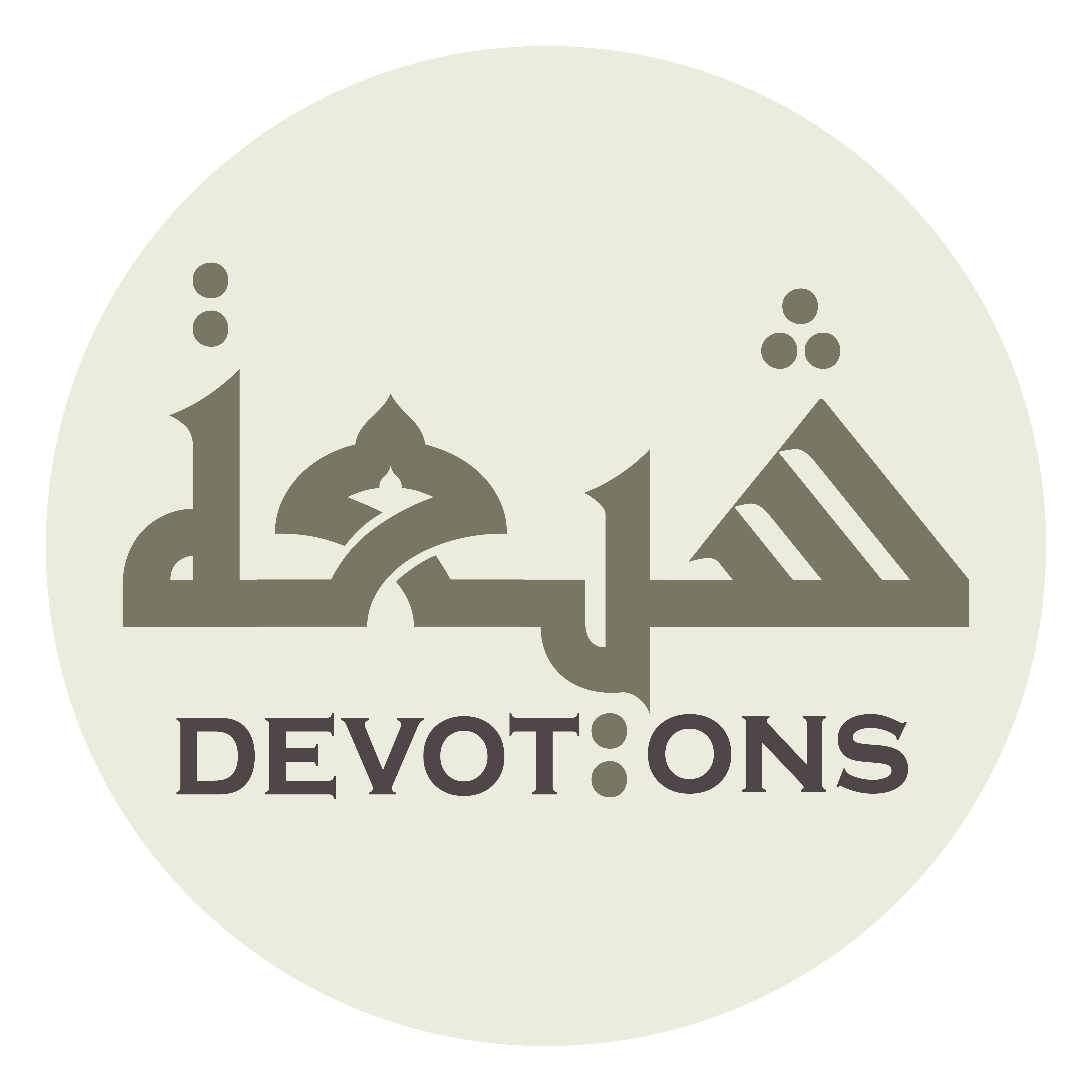 Dua Saif Al Sagheer-Al Qamoos
رَبِّ أَدْخِلْنِيْ فِيْ لُجَّةِ بَحْرِ أَحَدِيَّتِكَ
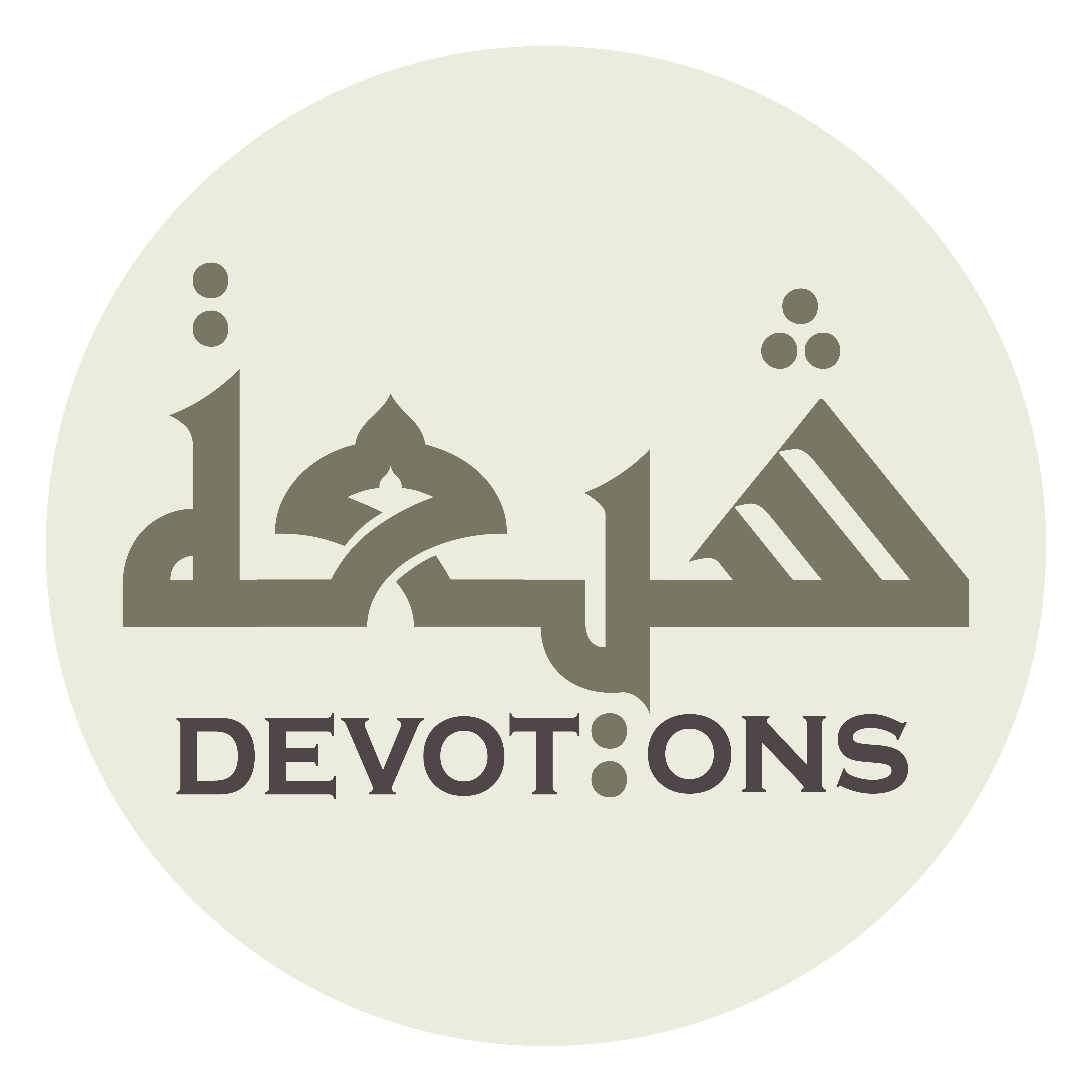 بِسْمِ اللَّـهِ الرَّحْمَـٰنِ الرَّحِيمِ

bismillāhir raḥmānir raḥīm

In the Name of Allah; the All-beneficent, the All-merciful
Dua Saif Al Sagheer-Al Qamoos
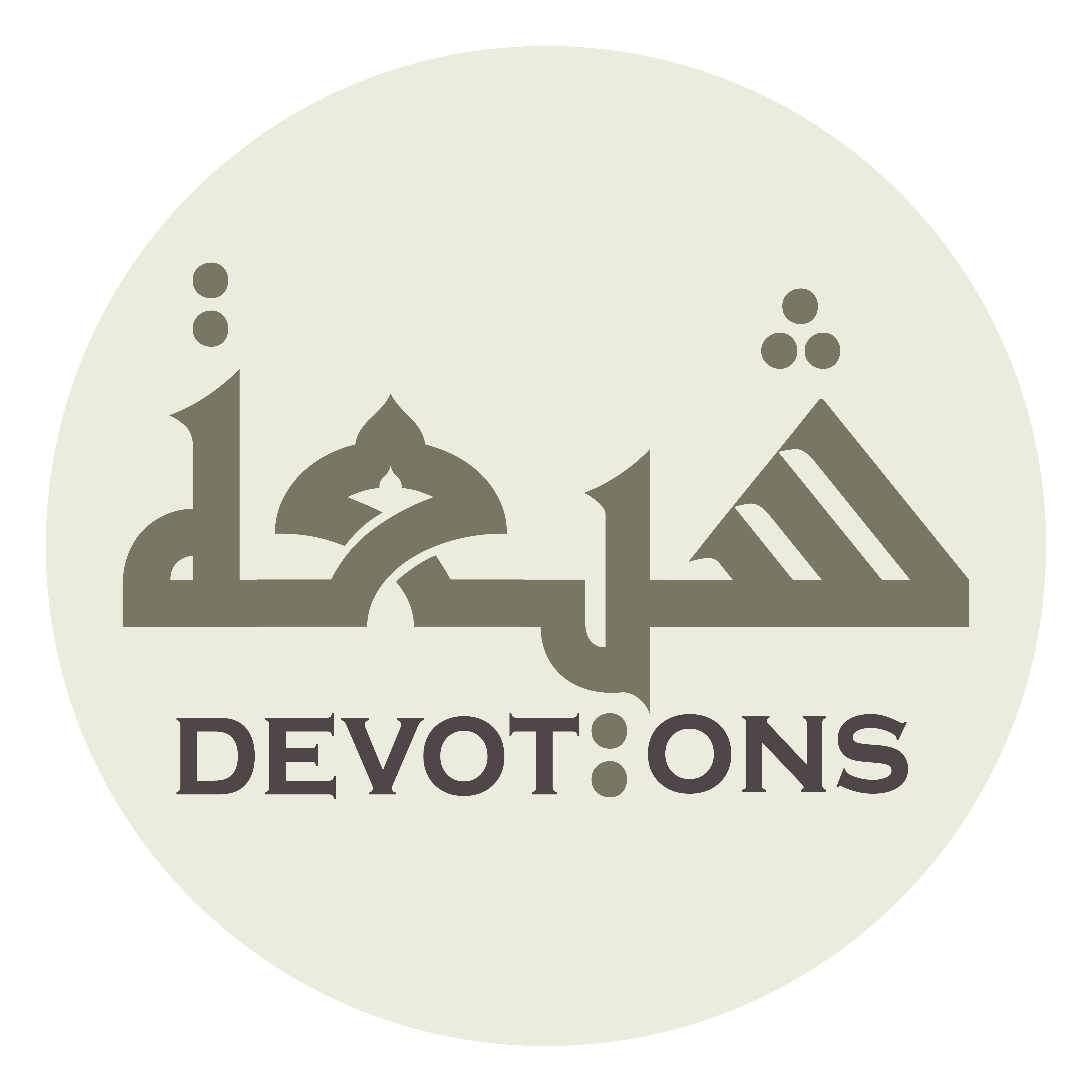 رَبِّ أَدْخِلْنِيْ فِيْ لُجَّةِ بَحْرِ أَحَدِيَّتِكَ

rabbi adkhilnī fī lujjati baḥri aḥadiyyatik

O my Lord, include me with the profundity of the ocean of Your Oneness
Dua Saif Al Sagheer-Al Qamoos
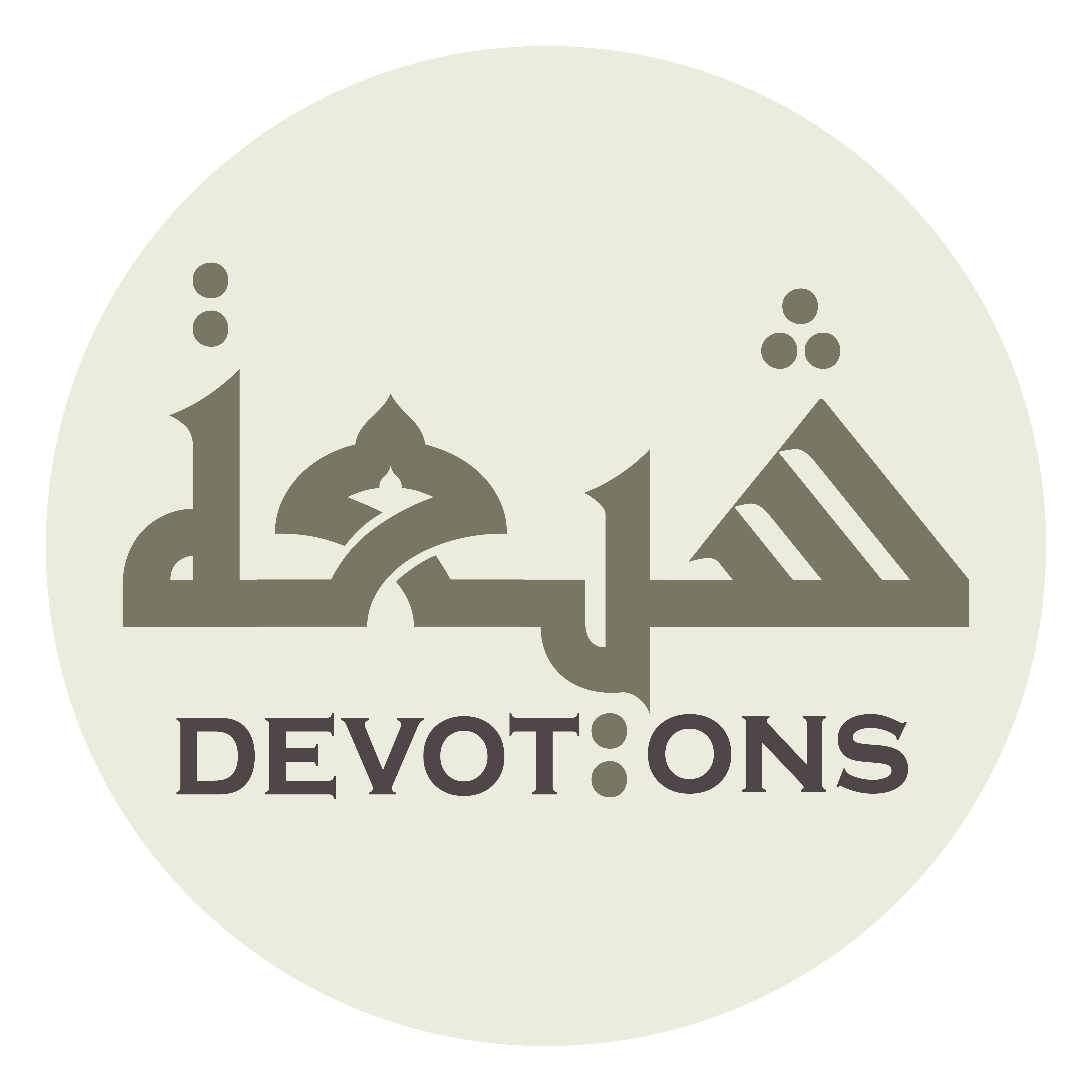 وَطَمْطَامِ يَمِّ وَحْدَانِيَّتِكَ

waṭamṭāmi yammi waḥdāniyyatik

and in the enormity of the sea of Your singleness.
Dua Saif Al Sagheer-Al Qamoos
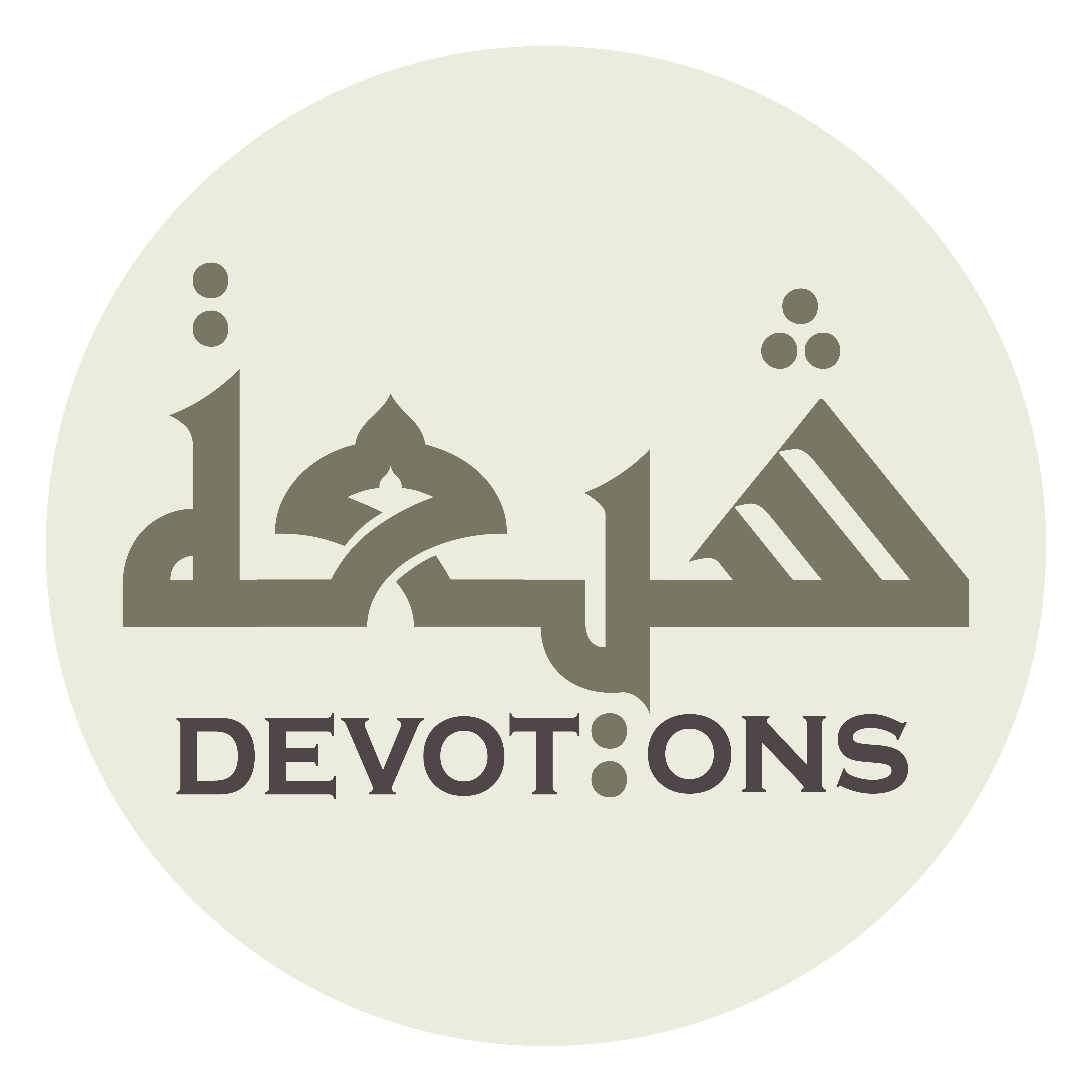 وَقَوِّنِيْ بِقُوَّةِ سَطْوَةِ سُلْطَانِ فَرْدَانِيَّتِكَ

waqawwinī biquwwati saṭwati sulṭāni far-dāniyyatik

Strengthen me with the strength of the influence of the authority of Your Uniqueness
Dua Saif Al Sagheer-Al Qamoos
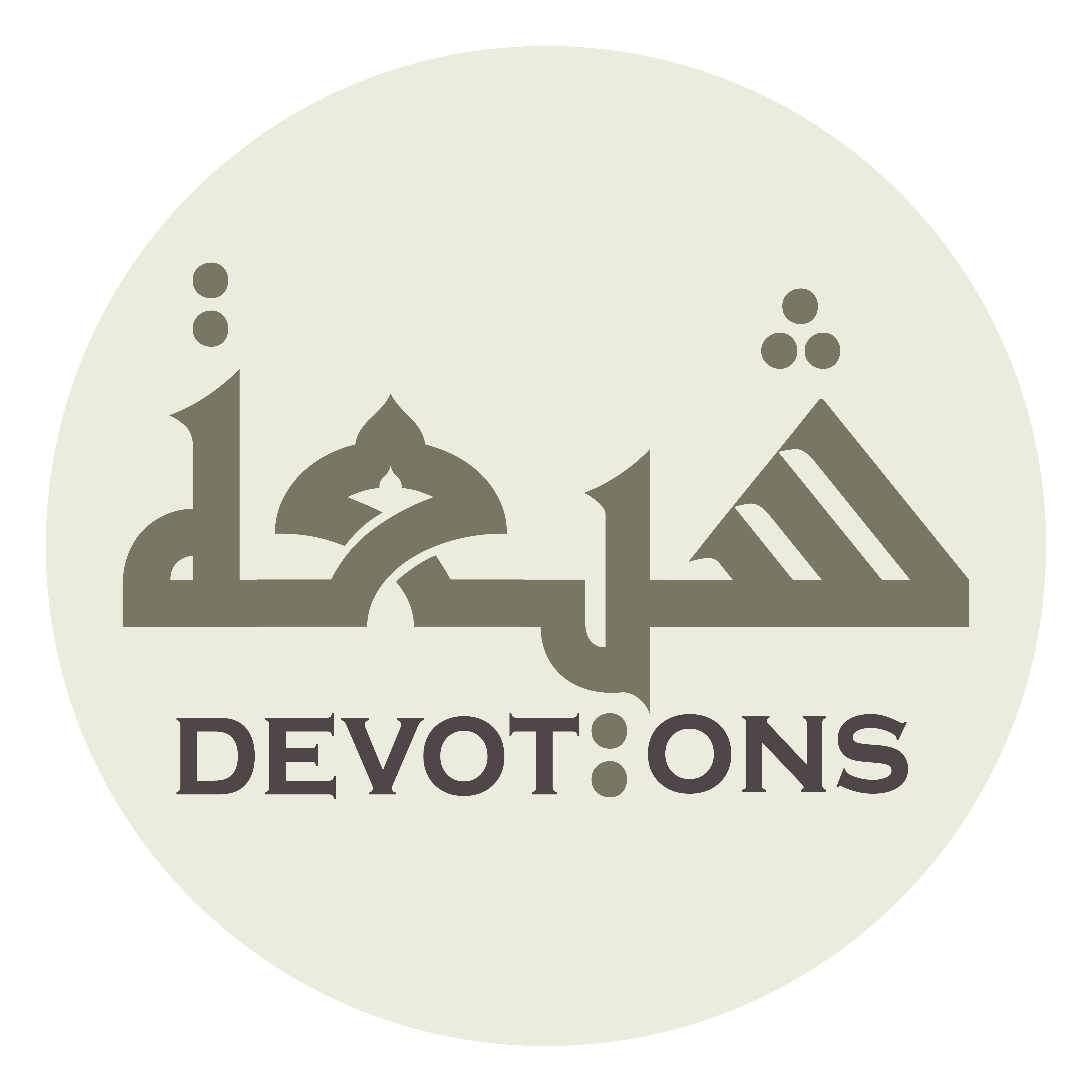 حَتَّىٰ أَخْرُجَ إِلٰى فَضَاءِ سَعَةِ رَحْمَتِكَ

ḥattā akhruja ilā faḍā-i sa`ati raḥmatik

so that when I come out to the space of the breadth of Your mercy,
Dua Saif Al Sagheer-Al Qamoos
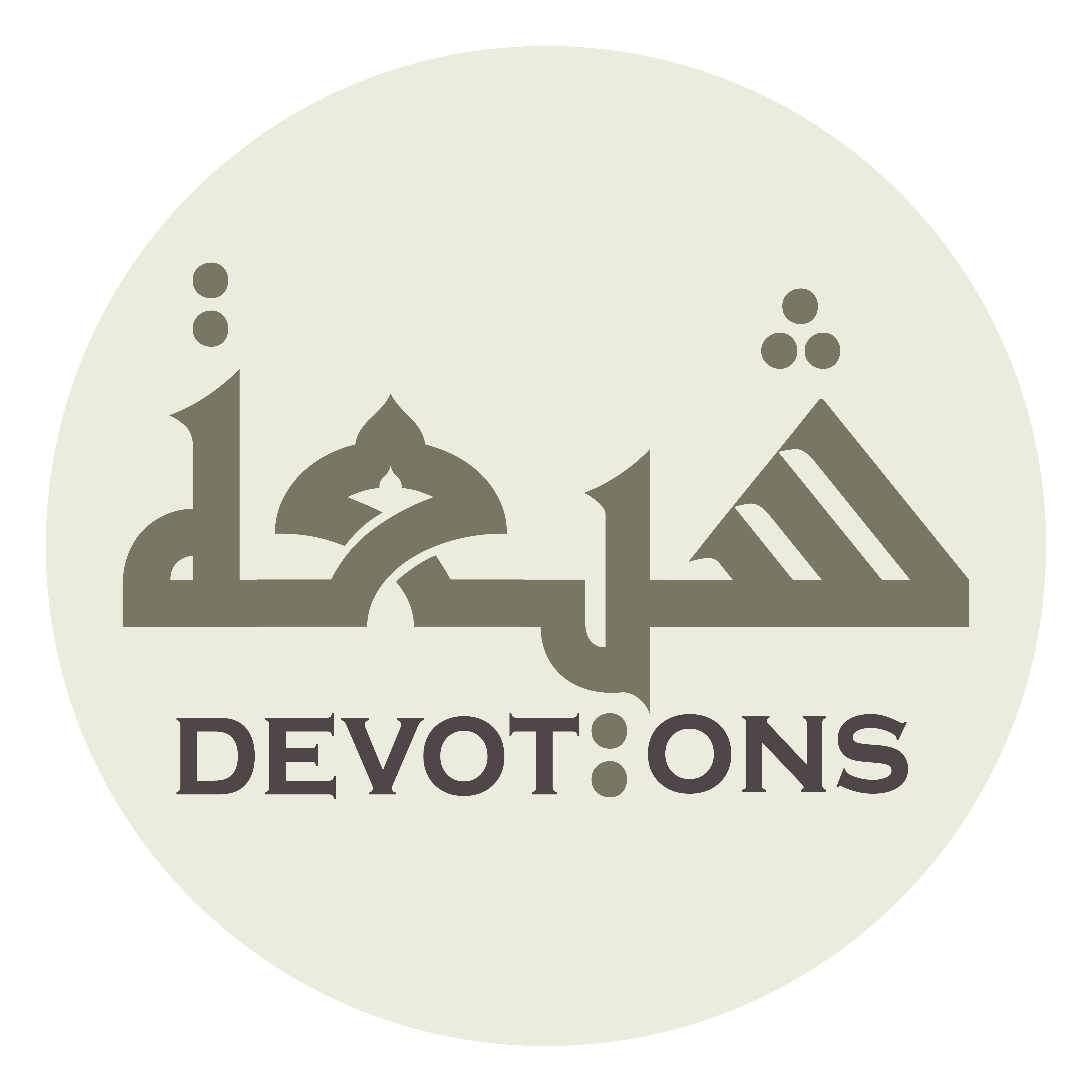 وَفِيْ وَجْهِيْ لَمَعَاتُ بَرْقِ الْقُرْبِ مِنْ آثَارِ حِمَايَتِكَ

wafī wajhī lama`ātu bar-qil qur-bi min-āthāri ḥimāyatik

my face will have the twinkles of the shining of the nearness to the traces of Your protection,
Dua Saif Al Sagheer-Al Qamoos
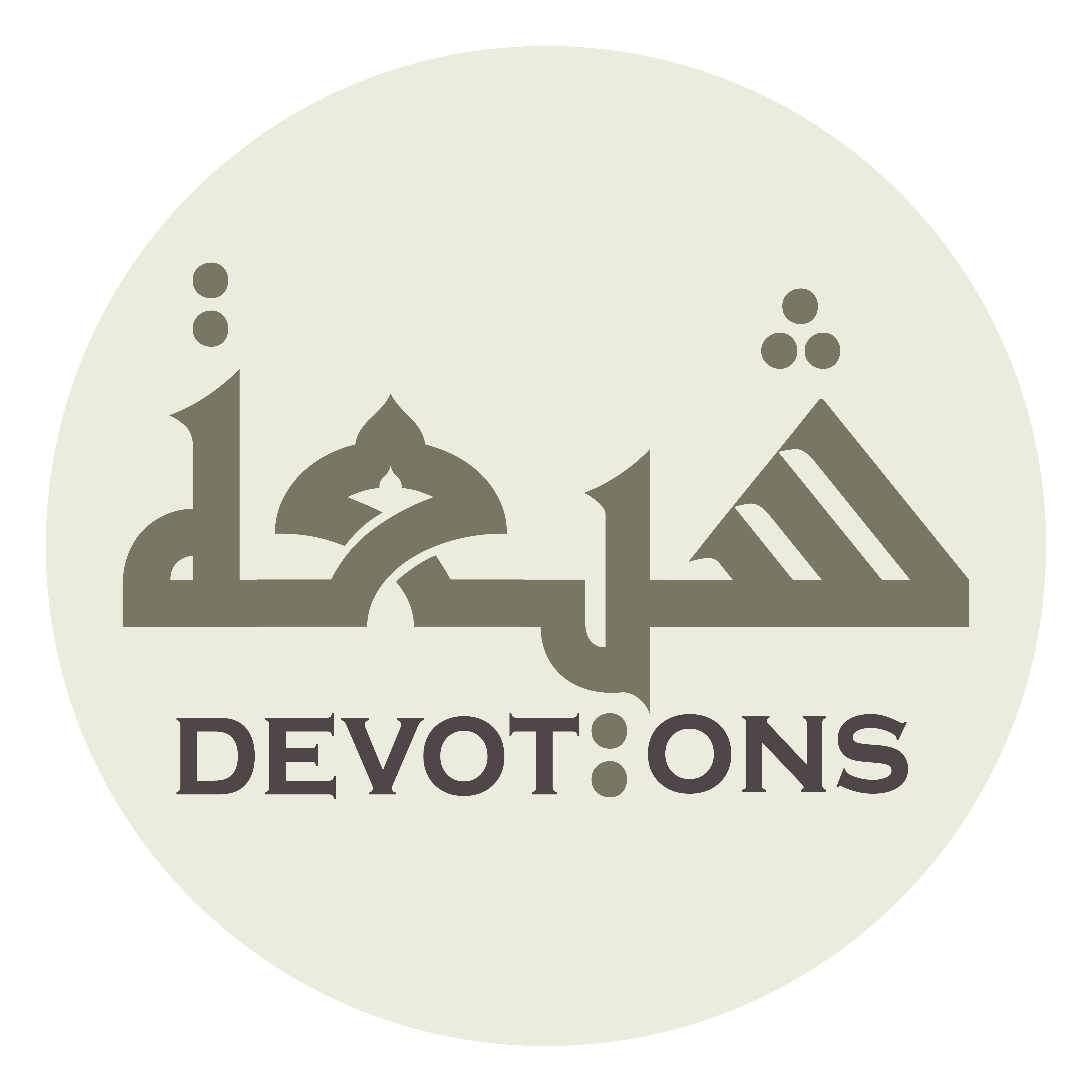 مَهِيبًا بِهَيْبَتِكَ

mahīban bihaybatik

being venerable out of Your venerability,
Dua Saif Al Sagheer-Al Qamoos
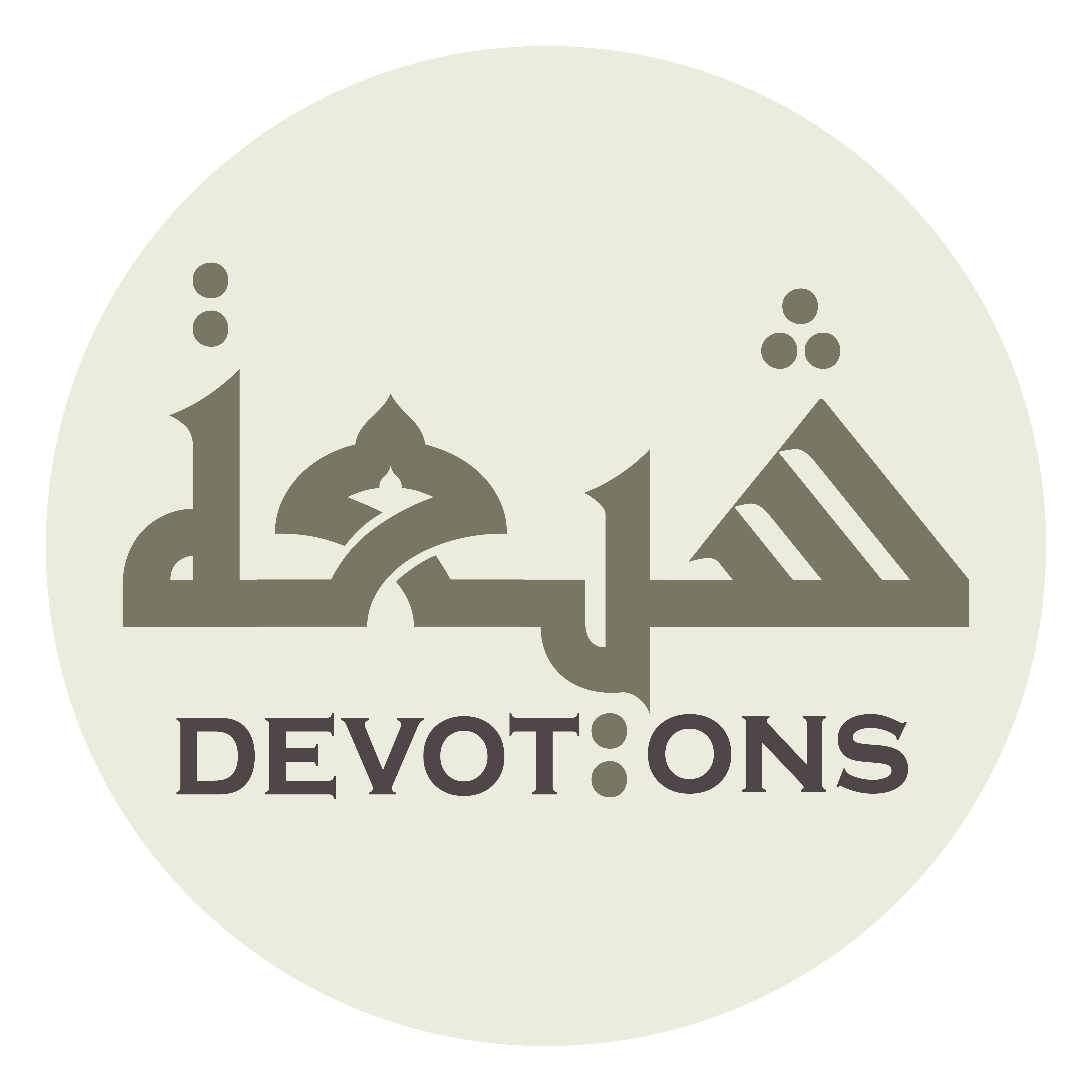 عَزِيزًا بِعِنَايَتِكَ

`azīzan bi`ināyatik

mighty out of Your care (for me],
Dua Saif Al Sagheer-Al Qamoos
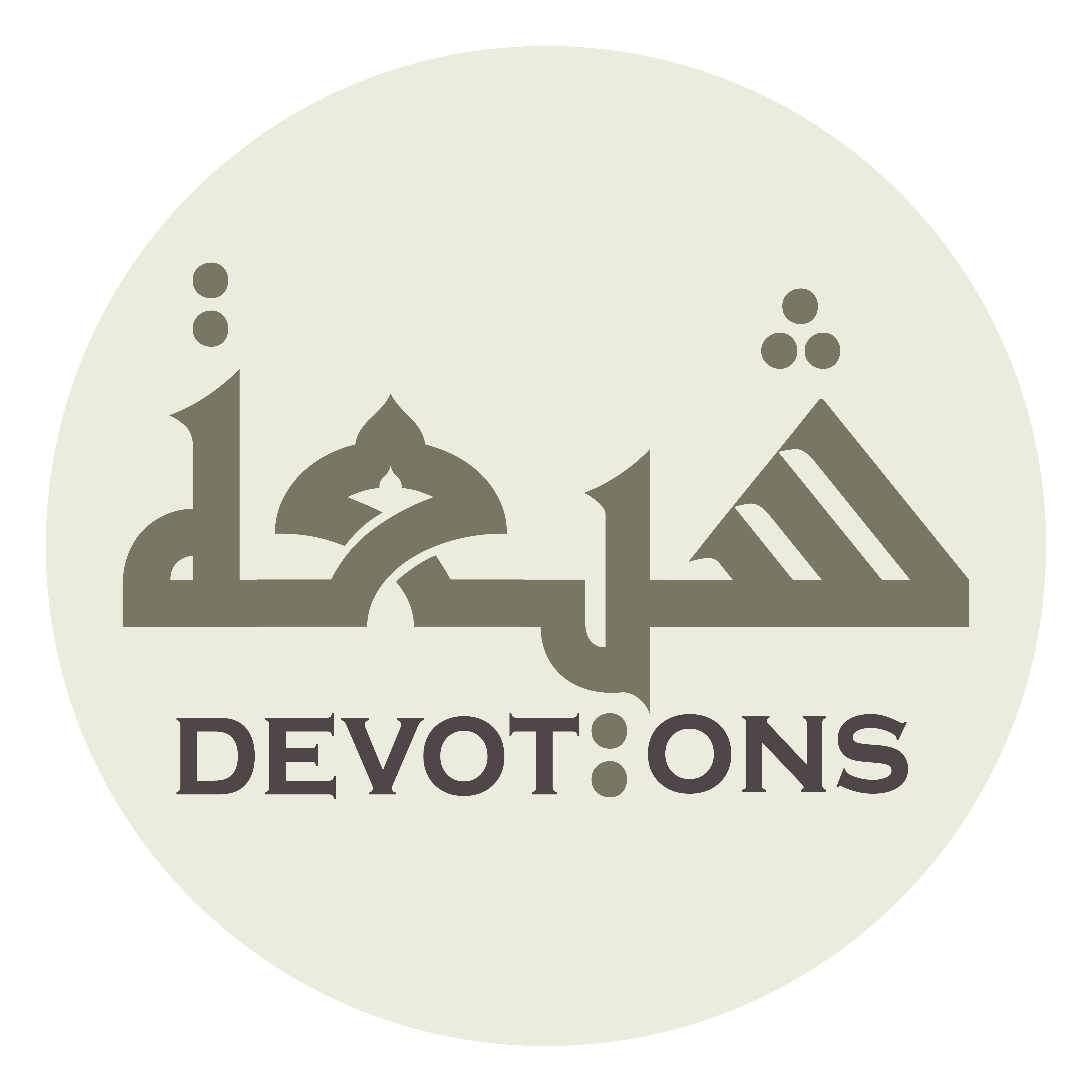 مُتَجَلِّلًا مُكَرَّمًا

mutajallilan mukarramā

esteemed, and honored
Dua Saif Al Sagheer-Al Qamoos
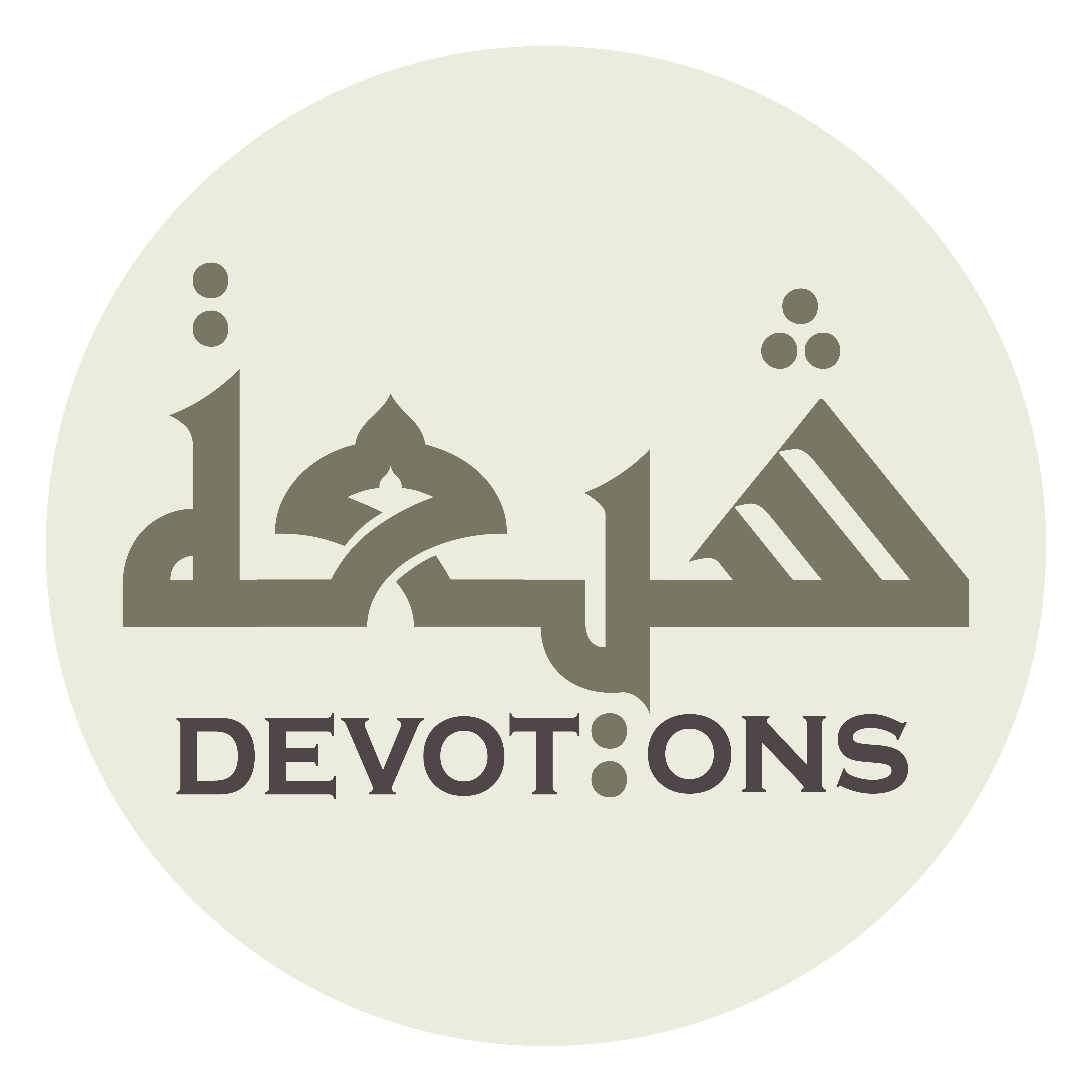 بِتَعْلِيمِكَ وَتَزْكِيَتِكَ

bita`līmika watazkiyatik

out of Your instruction and purity.
Dua Saif Al Sagheer-Al Qamoos
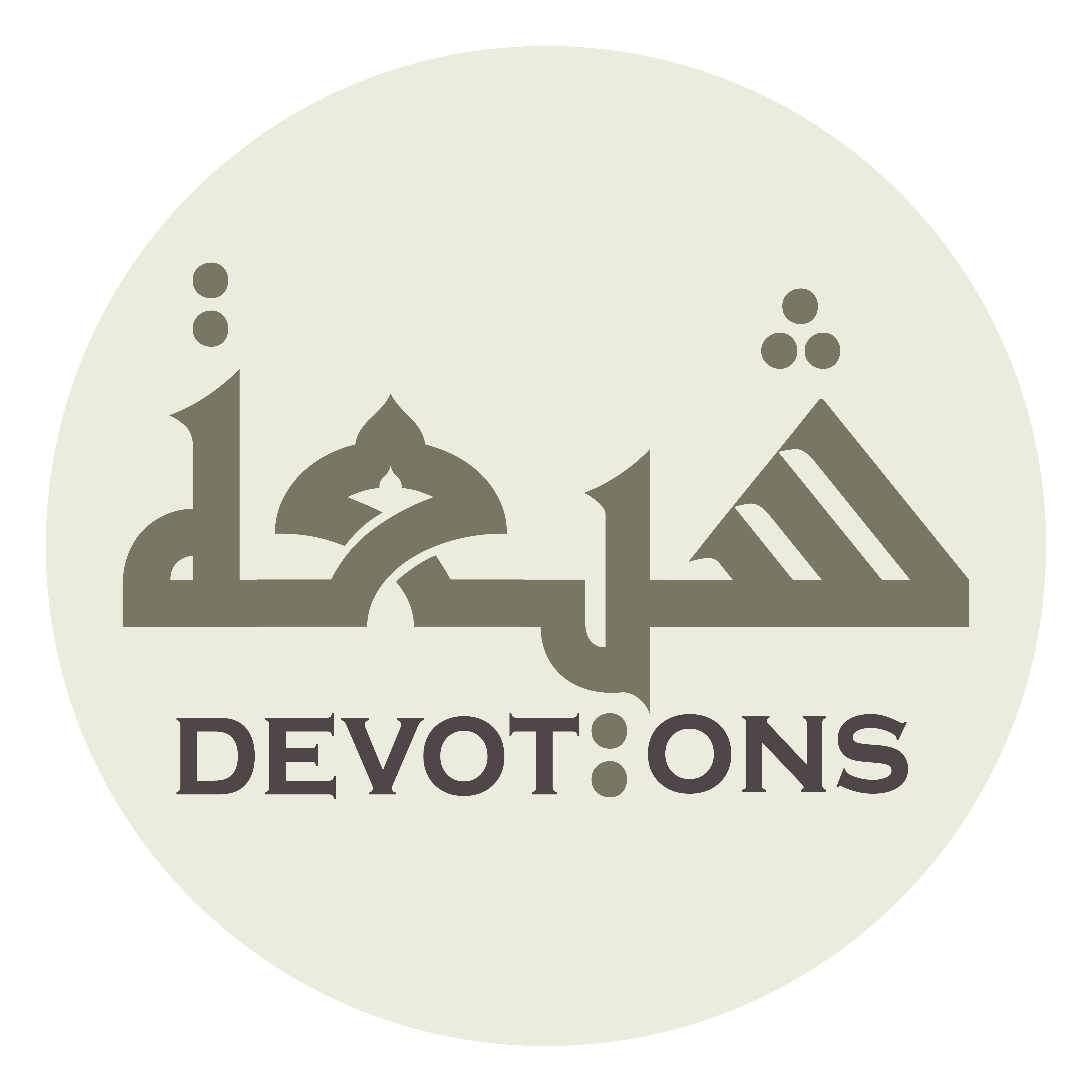 وَأَلْبِسْنِيْ خِلَعَ الْعِزَّةِ وَالْقَبُولِ

wa-albisnī khila`al `izzati walqabūl

Dress me with the garments of dignity and tolerability,
Dua Saif Al Sagheer-Al Qamoos
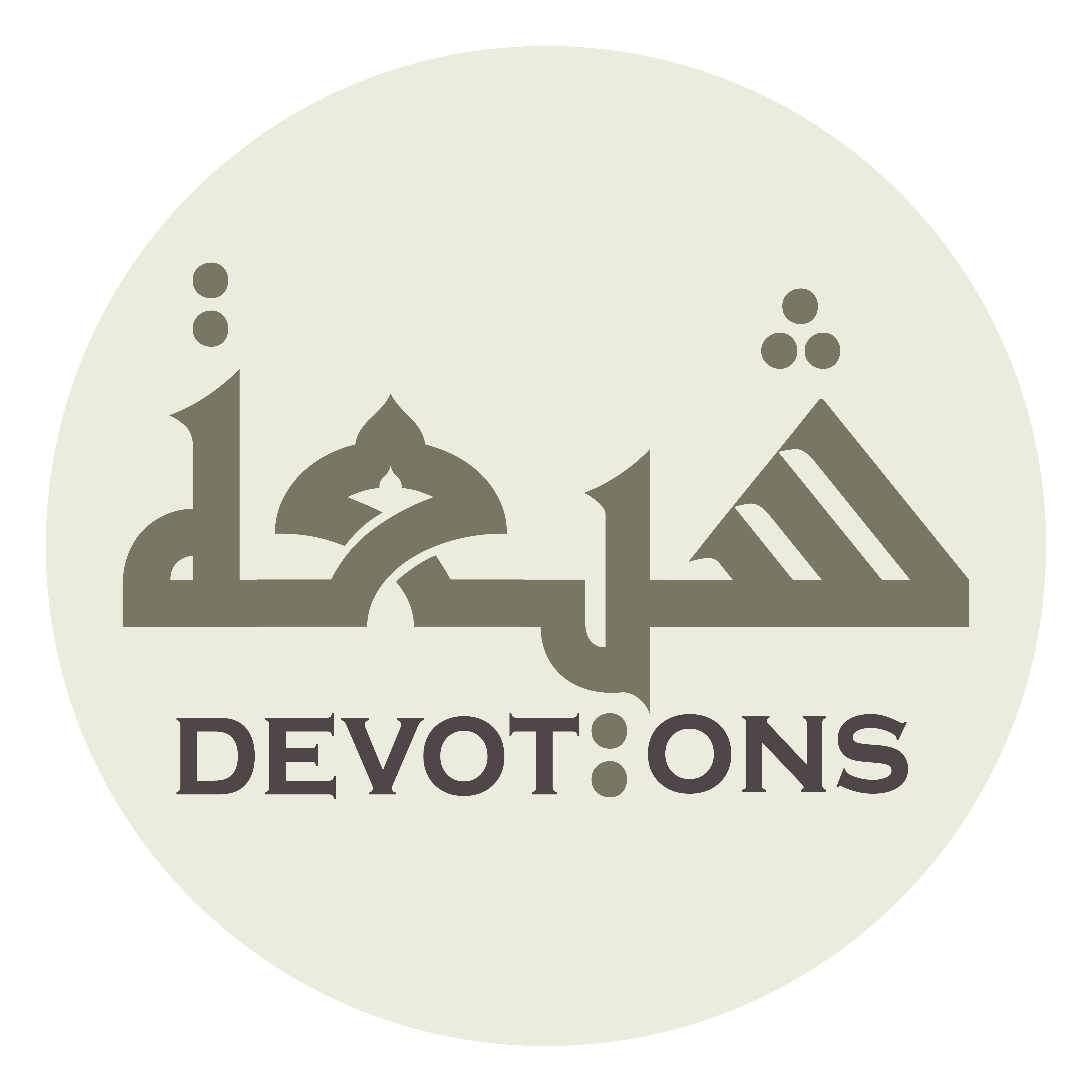 وَسَهِّلْ لِيْ مَنَاهِجَ الْوُصْلَةِ وَالْوُصُولِ

wasahhil lī manāhijal wuṣlati walwuṣūl

make easy for me to attain the courses of communication and attainment (to You],
Dua Saif Al Sagheer-Al Qamoos
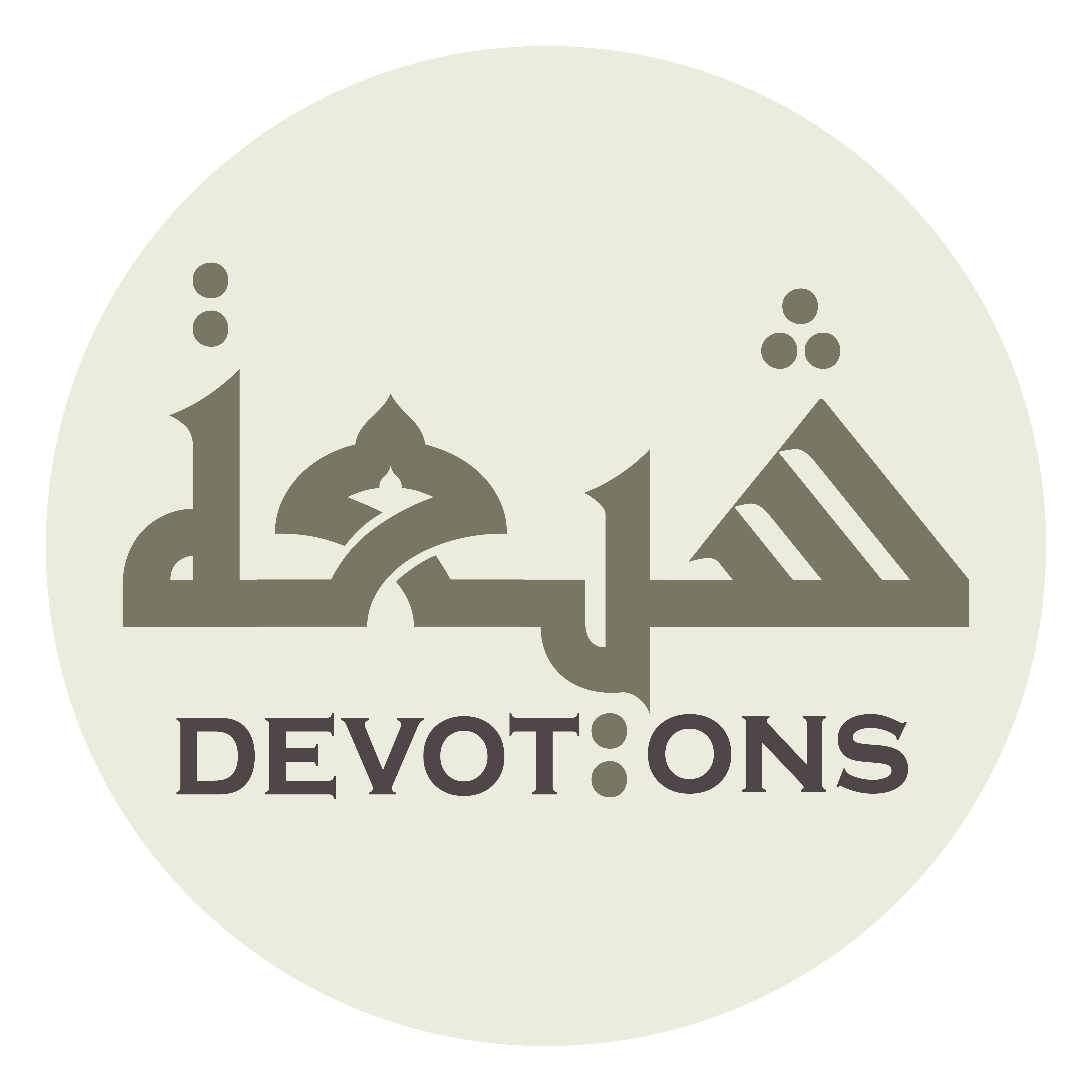 وَتَوِّجْنِيْ بِتَاجِ الْكَرَامَةِ وَالْوَقَارِ

watawwijnī bitājil karāmati walwaqār

adorn me with the crown of decorum and solemnity,
Dua Saif Al Sagheer-Al Qamoos
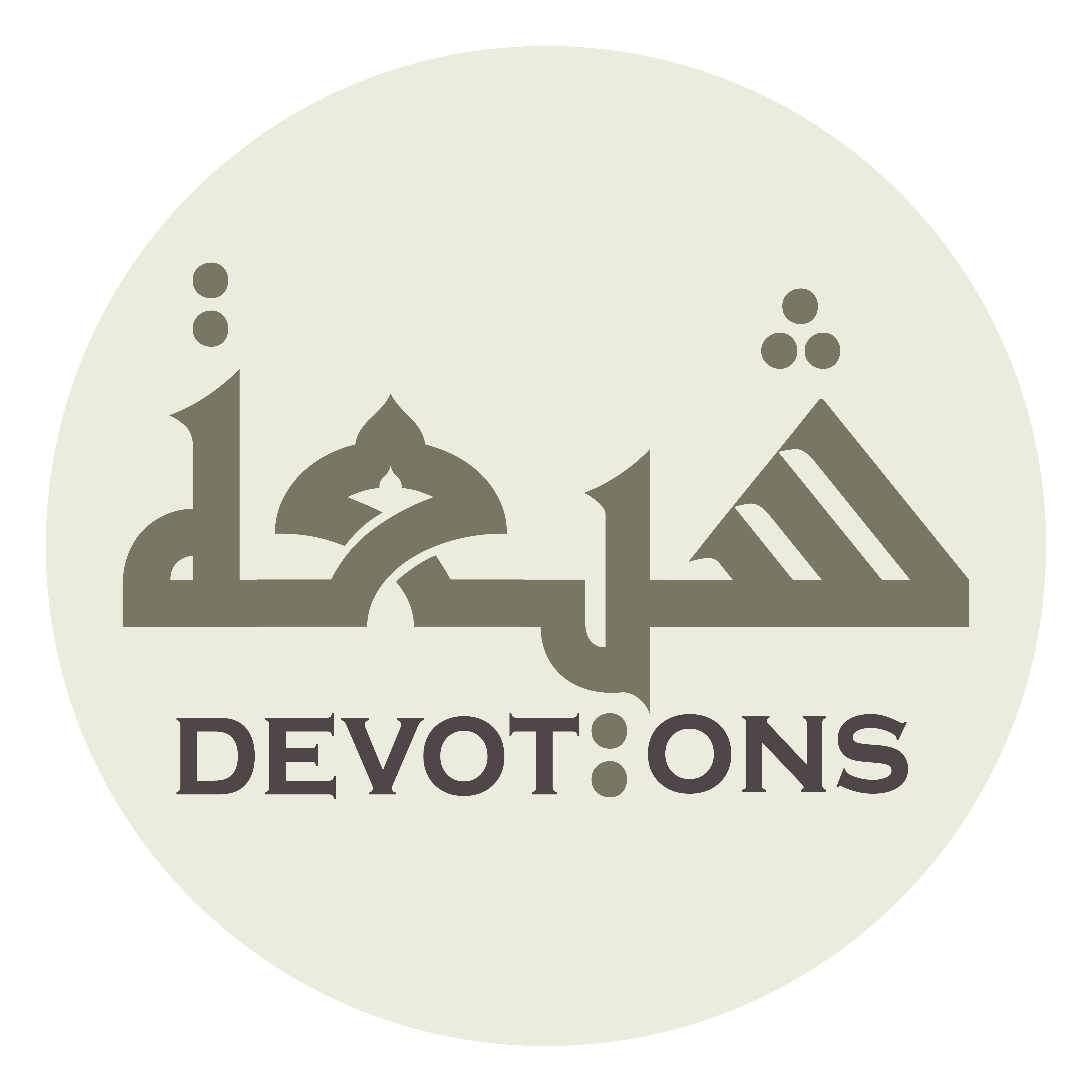 وَأَلِّفْ بَيْنِيْ وَبَيْنَ أَحِبَّائِكَ

wa-allif baynī wabayna aḥibbā-ik

and put affection between your beloved ones and me
Dua Saif Al Sagheer-Al Qamoos
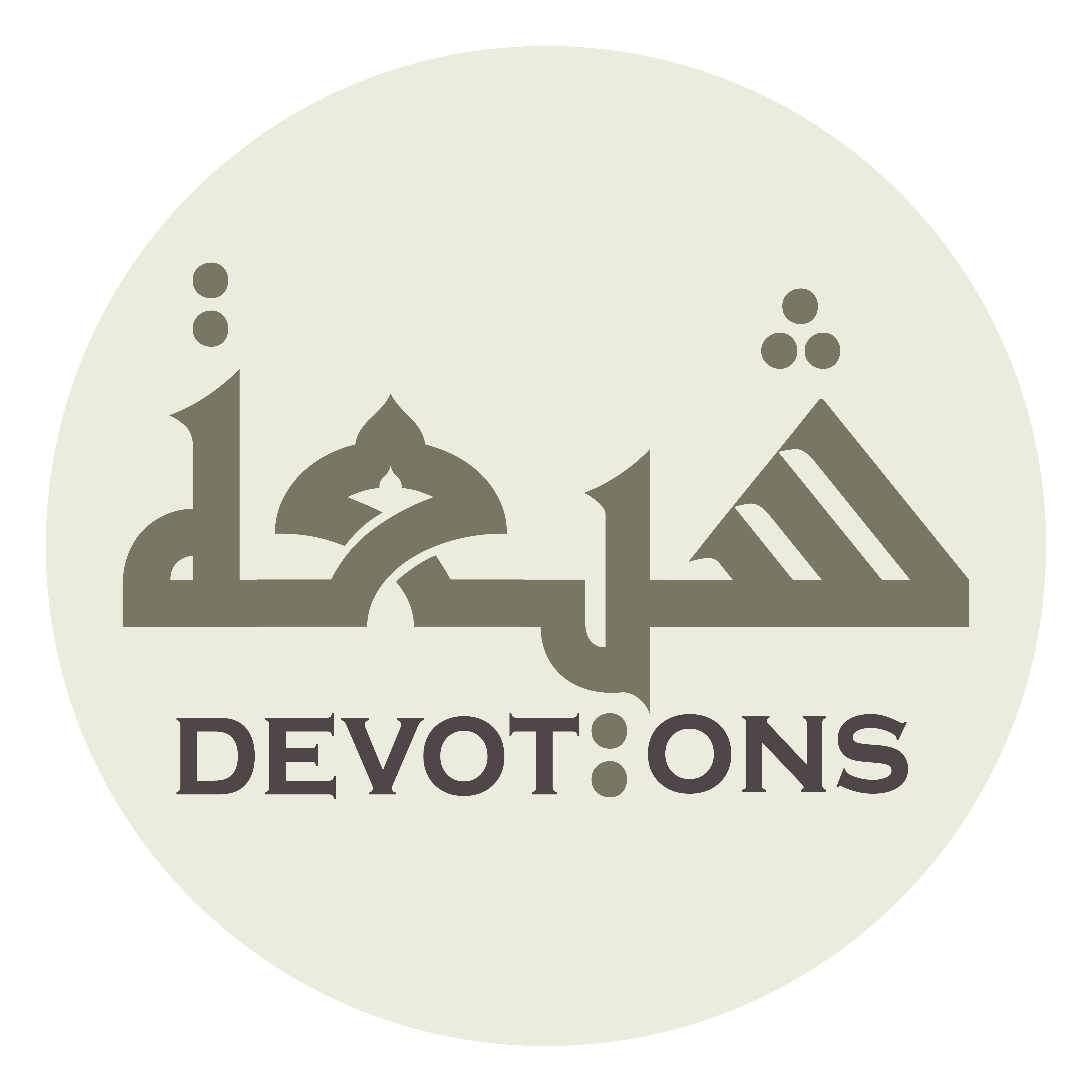 فِيْ دَارِ الدُّنْيَا وَدَارِ الْقَرَارِ

fī dārid dunyā wadāril qarār

in this worldly abode as well as the Abode of Enduring Settlement.
Dua Saif Al Sagheer-Al Qamoos
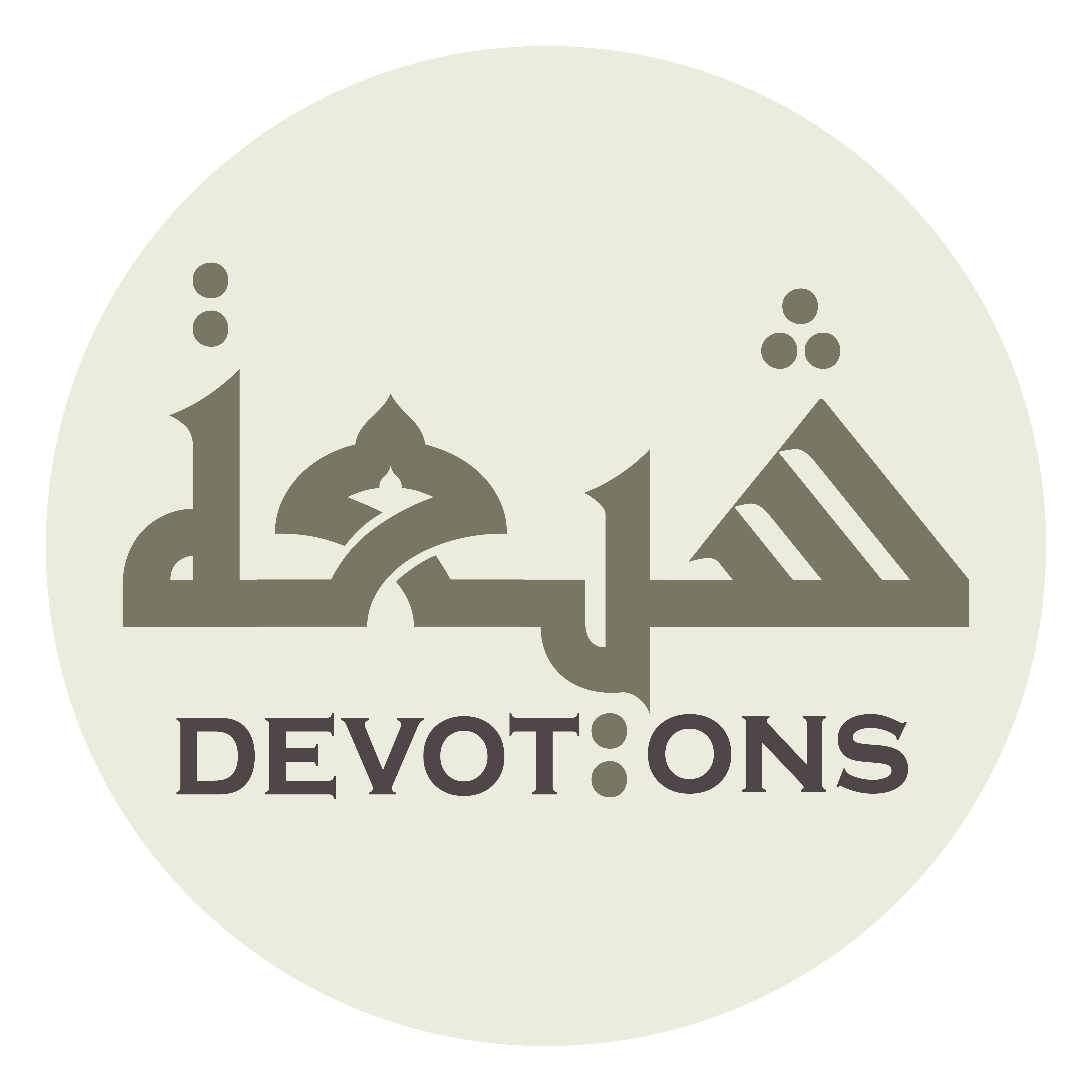 وَارْزُقْنِيْ مِنْ نُوْرِ اسْمِكَ هَيْبَةً وَسَطْوَةً

war-zuqnī min nūrismika haybatan wasaṭwah

Out of the illumination of Your Name, confer upon me with honor and authority
Dua Saif Al Sagheer-Al Qamoos
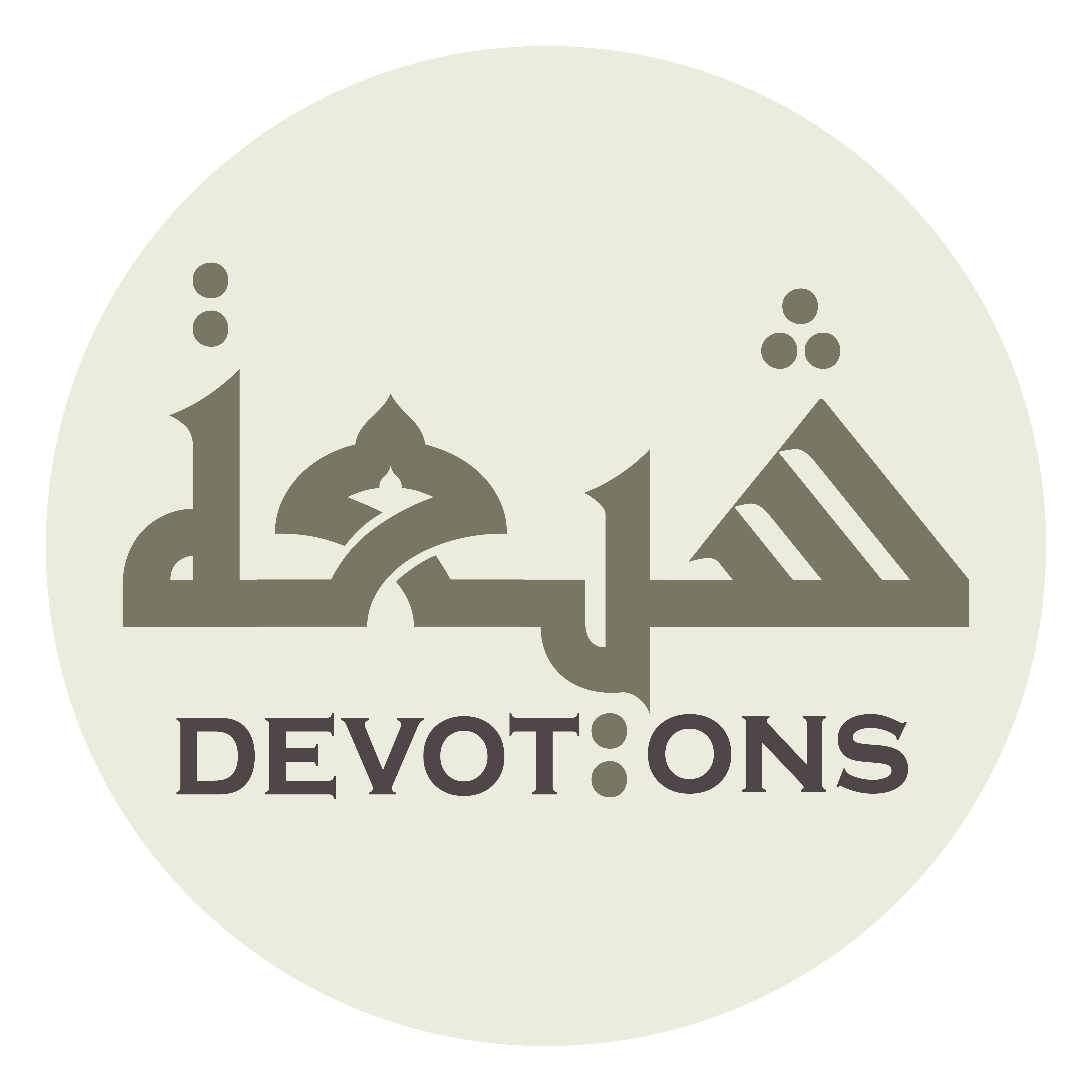 تَنْقَادُ لِيَ الْقُلُوبُ وَالْأَرْوَاحُ

tanqādu liyal qulūbu wal-ar-wāḥ

due to which all hearts and souls will submit to me,
Dua Saif Al Sagheer-Al Qamoos
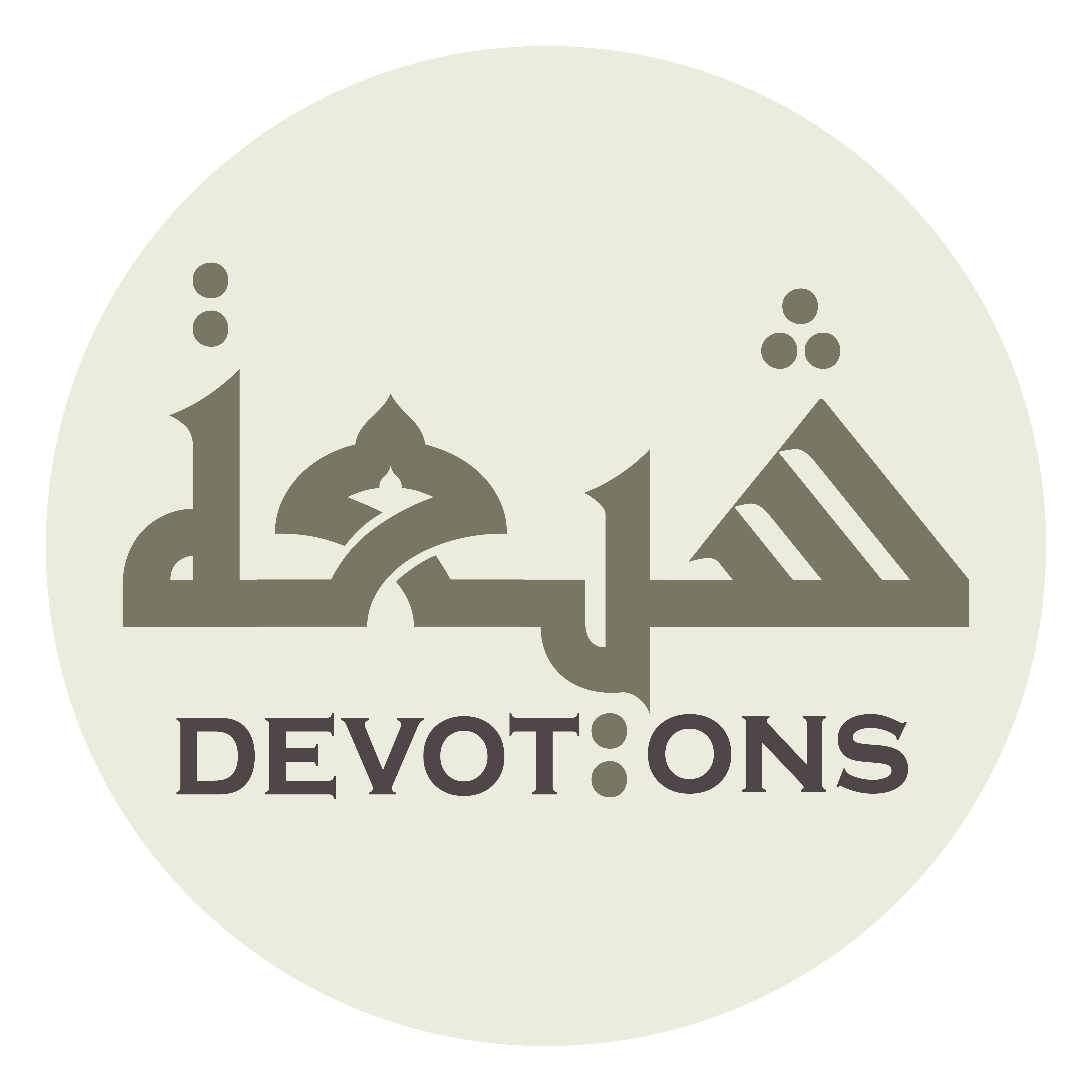 وَتَخْضَعُ لَدَيَّ النُّفُوسُ وَالْأَشْبَاحُ

watakhḍa`u ladayyan nufūsu wal-ashbāḥ

and all selves and ghosts will succumb to me.
Dua Saif Al Sagheer-Al Qamoos
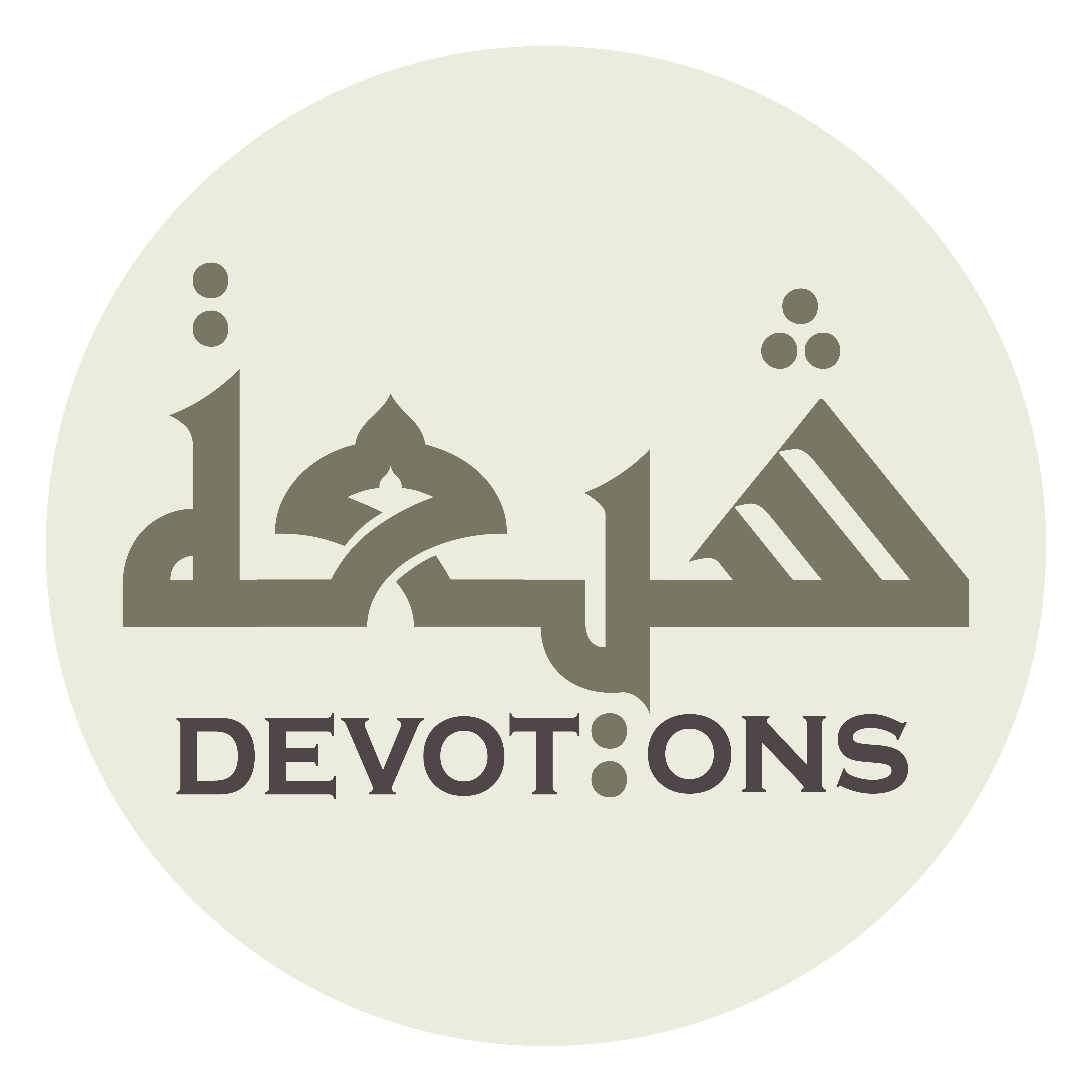 يَا مَنْ ذَلَّتْ لَهُ رِقَابُ الْجَبَابِرَةِ

yā man dhallat lahu riqābul jabābirah

O He to Whom all the tyrants surrender,
Dua Saif Al Sagheer-Al Qamoos
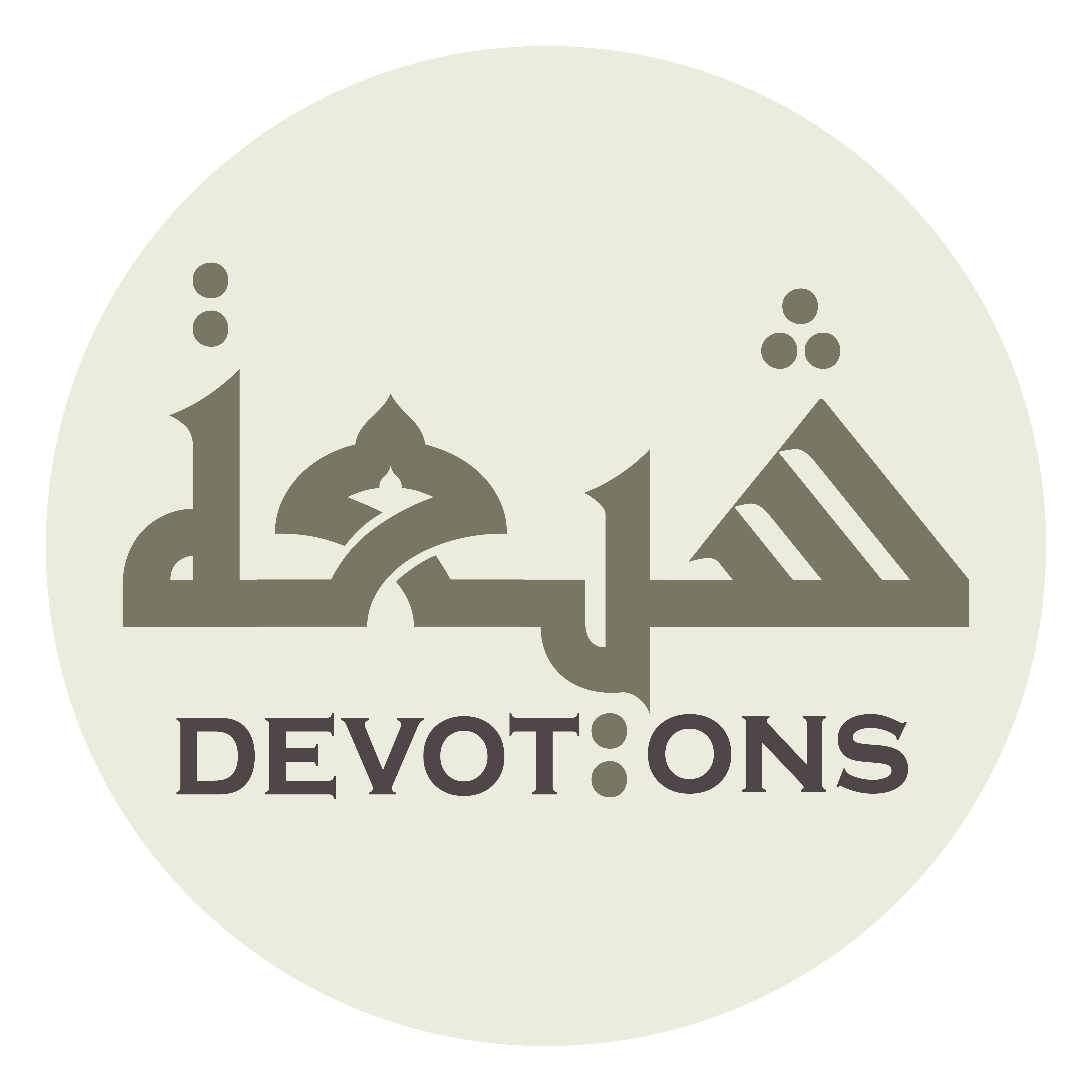 وَخَضَعَتْ لَدَيْهِ أَعْنَاقُ الْأَكَاسِرَةِ

wakhaḍa`at ladayhi a`nāqul akāsirah

and before Whom all the kings submit!
Dua Saif Al Sagheer-Al Qamoos
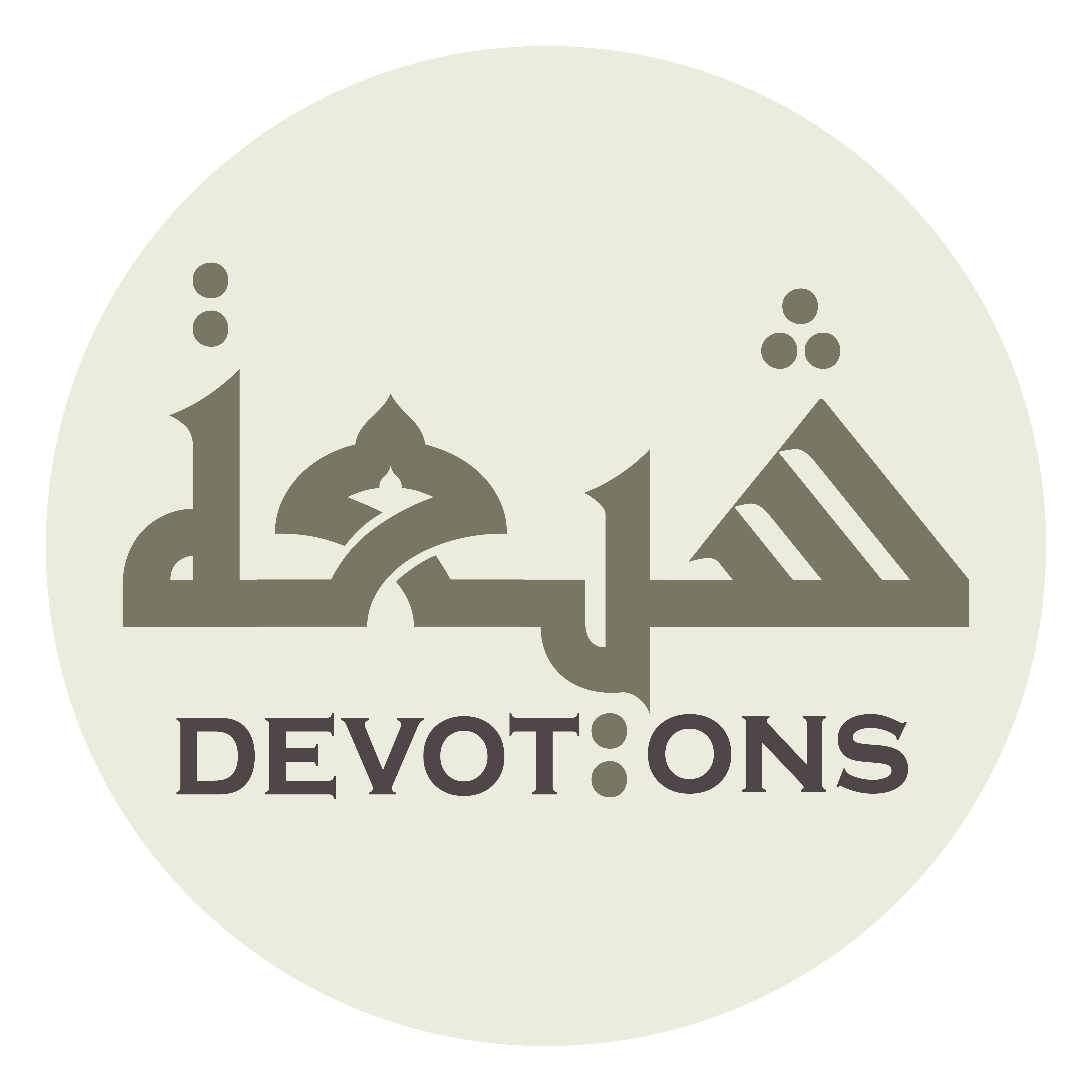 لَامَلْجَأَ وَلَا مَنْجٰا مِنْكَ إِلَّا إِلَيْكَ

lāmalja-a walā manjā minka illā ilayk

There in neither shelter nor refuge (to protect) against You save to You,
Dua Saif Al Sagheer-Al Qamoos
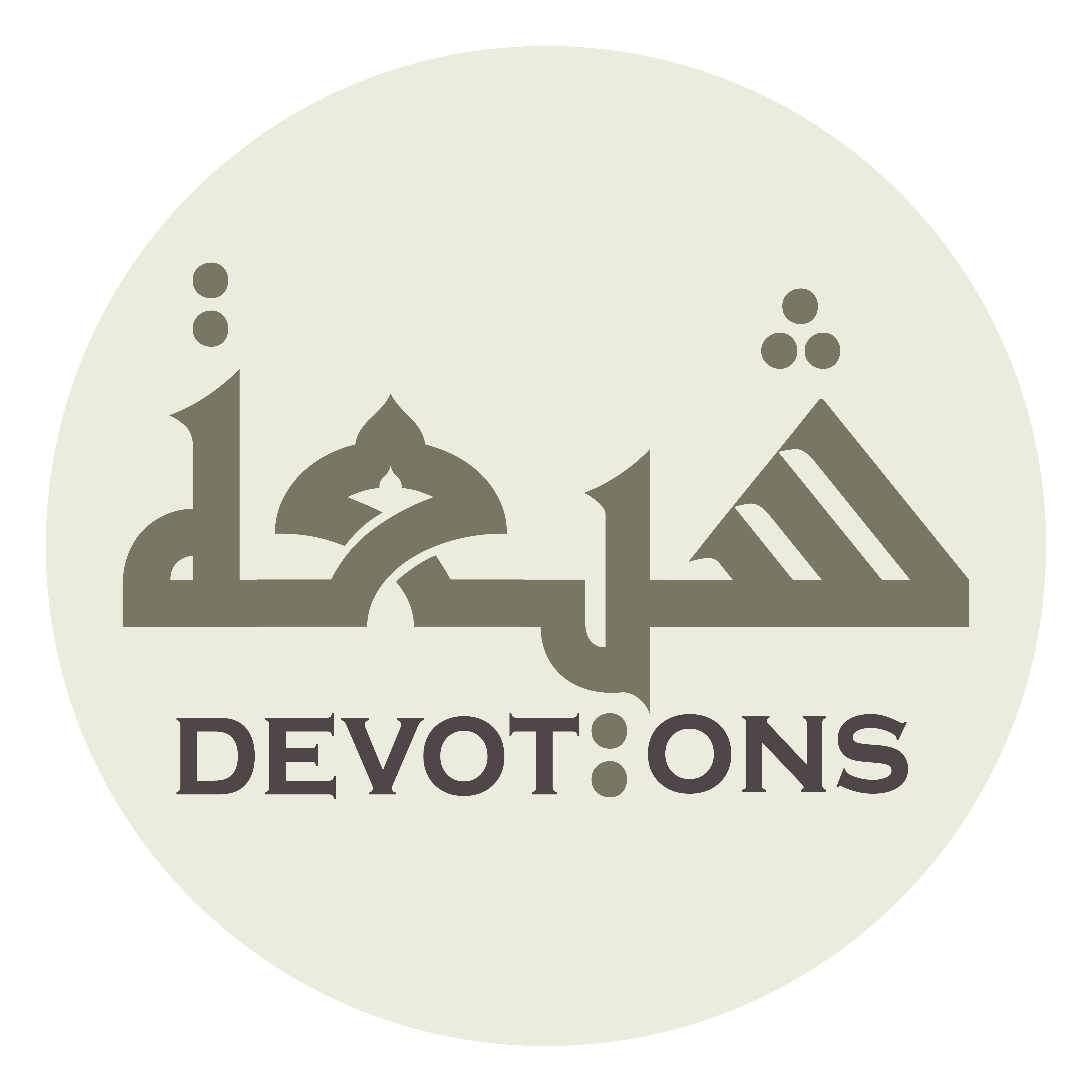 وَلَا إِعَانَةَ إِلَّا بِكَ

walā i`ānata illā bik

there is no help save through You,
Dua Saif Al Sagheer-Al Qamoos
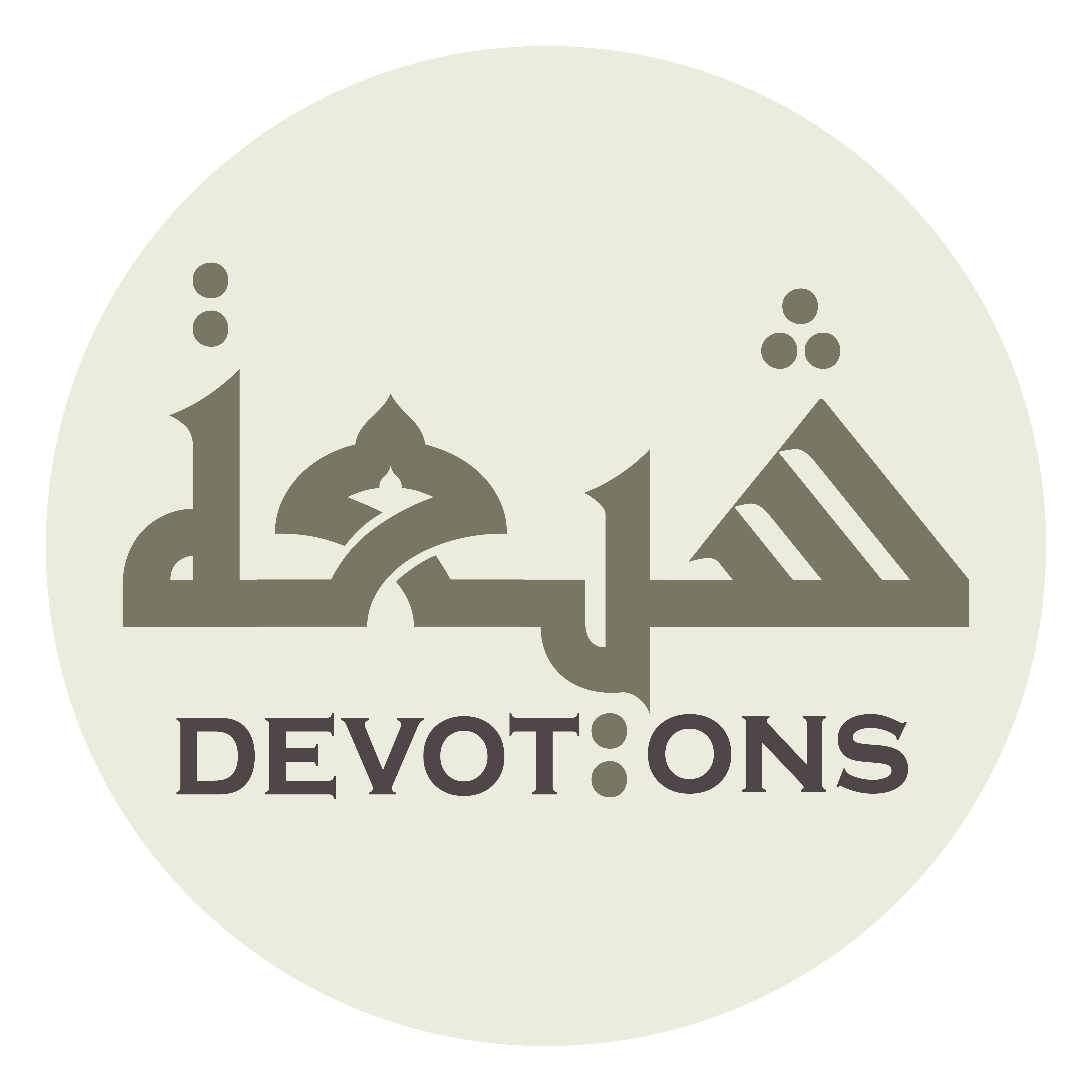 وَلَا اتِّكَاءَ إِلَّا عَلَيْكَ

walattikā-a illā `alayk

and there is no reliance save upon You.
Dua Saif Al Sagheer-Al Qamoos
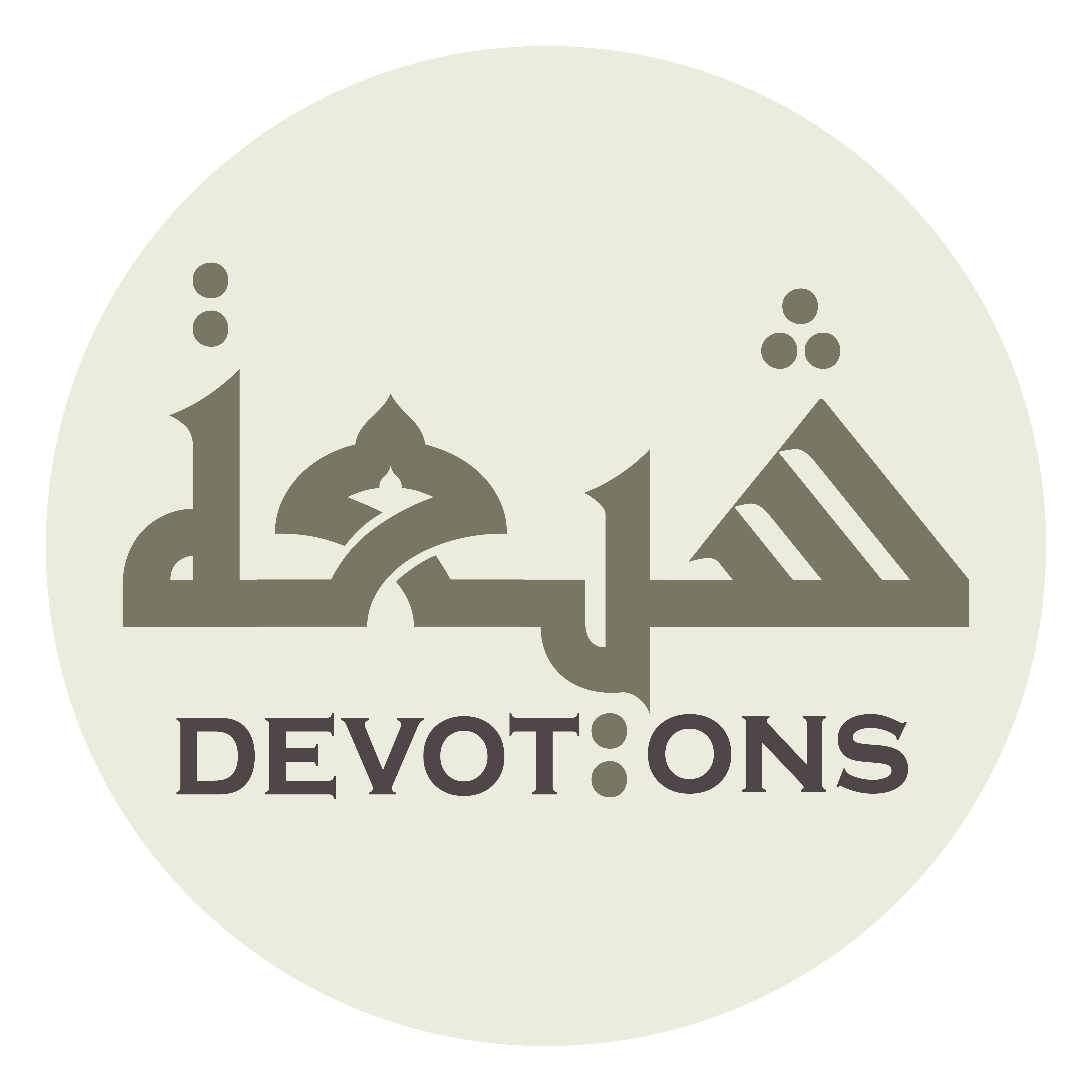 اِدْفَعْ عَنِّيْ كَيْدَ الْحَاسِدِيْنَ

idfa` `annī kaydal ḥāsidīn

Repel against me the trickeries of the envious ones
Dua Saif Al Sagheer-Al Qamoos
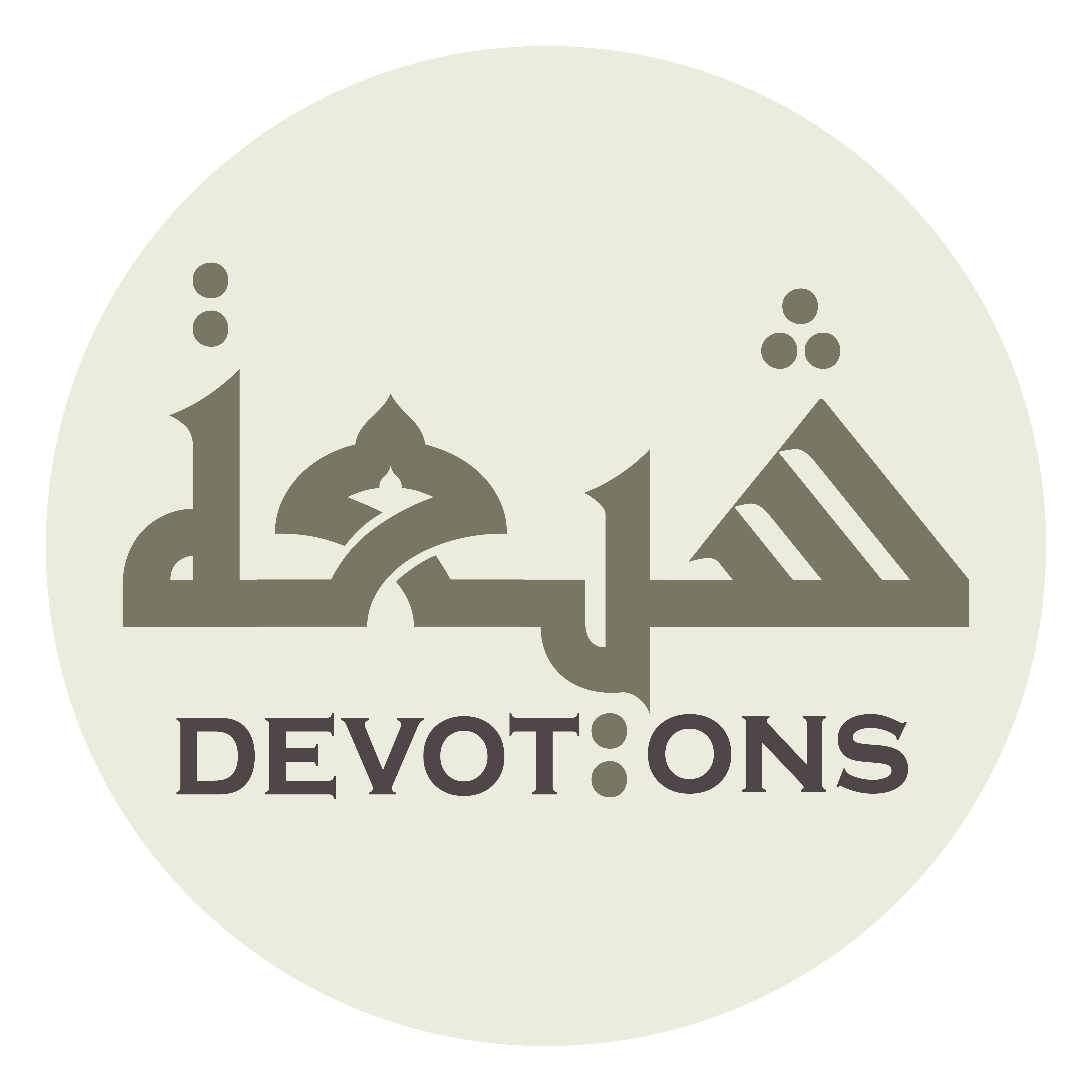 وَظُلُمَاتِ شَرِّ الْمُعَانِدِيْنَ

waẓulumāti sharril mu`ānidīn

and the murk of the evils of the stubborn ones.
Dua Saif Al Sagheer-Al Qamoos
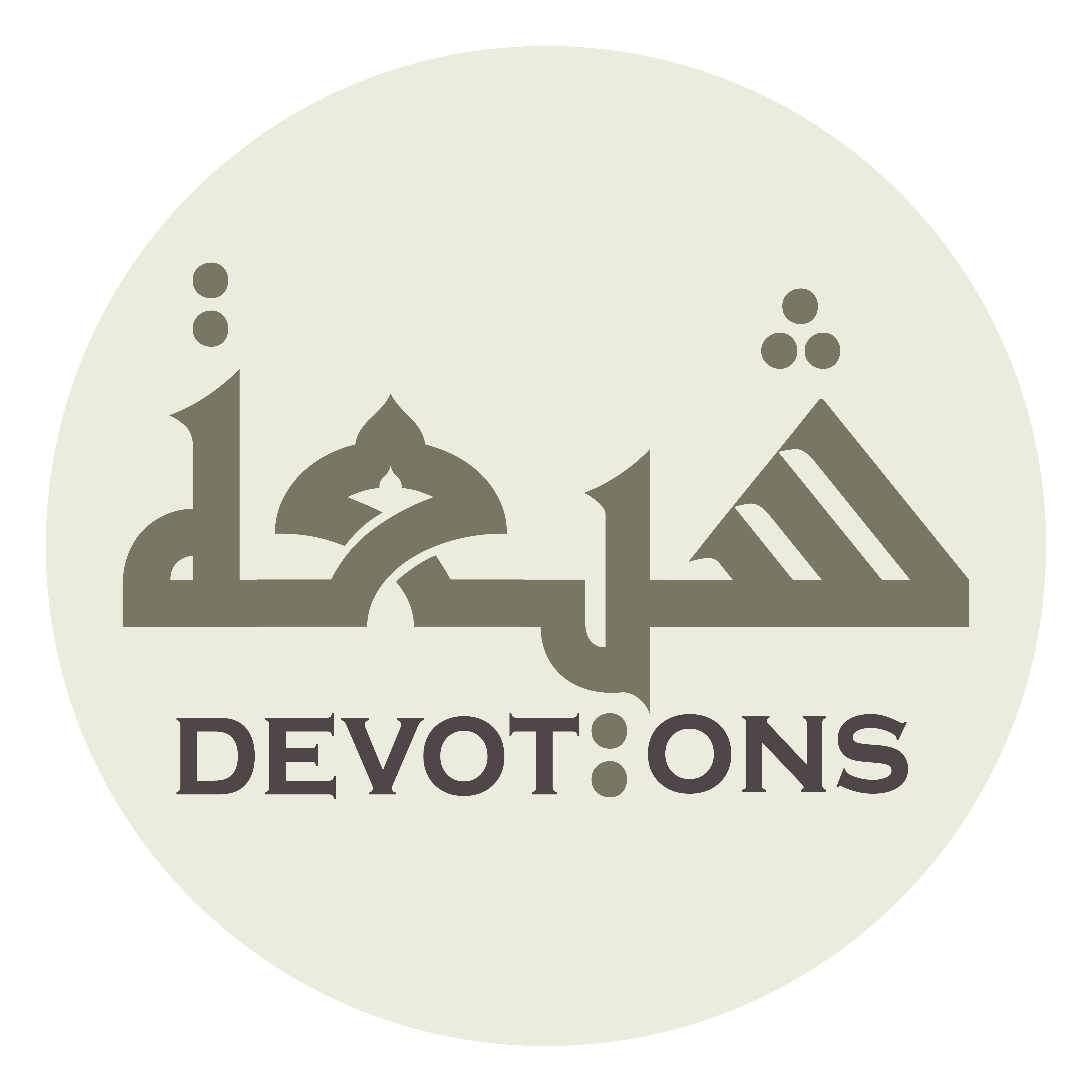 وَارْحَمْنِيْ تَحْتَ سُرَادِقَاتِ عَرْشِكَ

war-ḥamnī taḥta surādiqāti `ar-shik

Have mercy upon me under the pavilion of Your Throne;
Dua Saif Al Sagheer-Al Qamoos
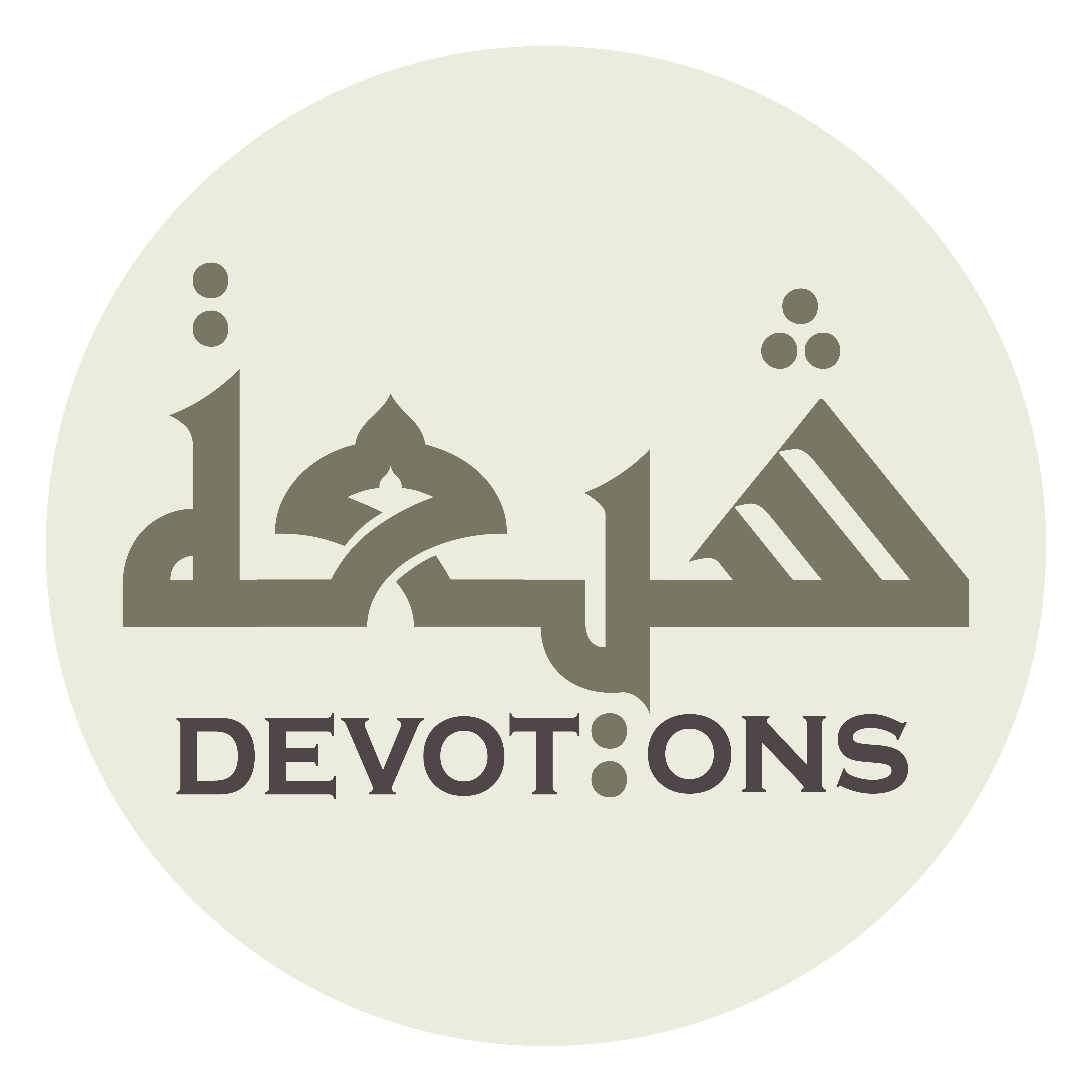 يَا أَكْرَمَ الْأَكْرَمِيْنَ

yā akramal akramīn

O most Generous of all those who show generosity!
Dua Saif Al Sagheer-Al Qamoos
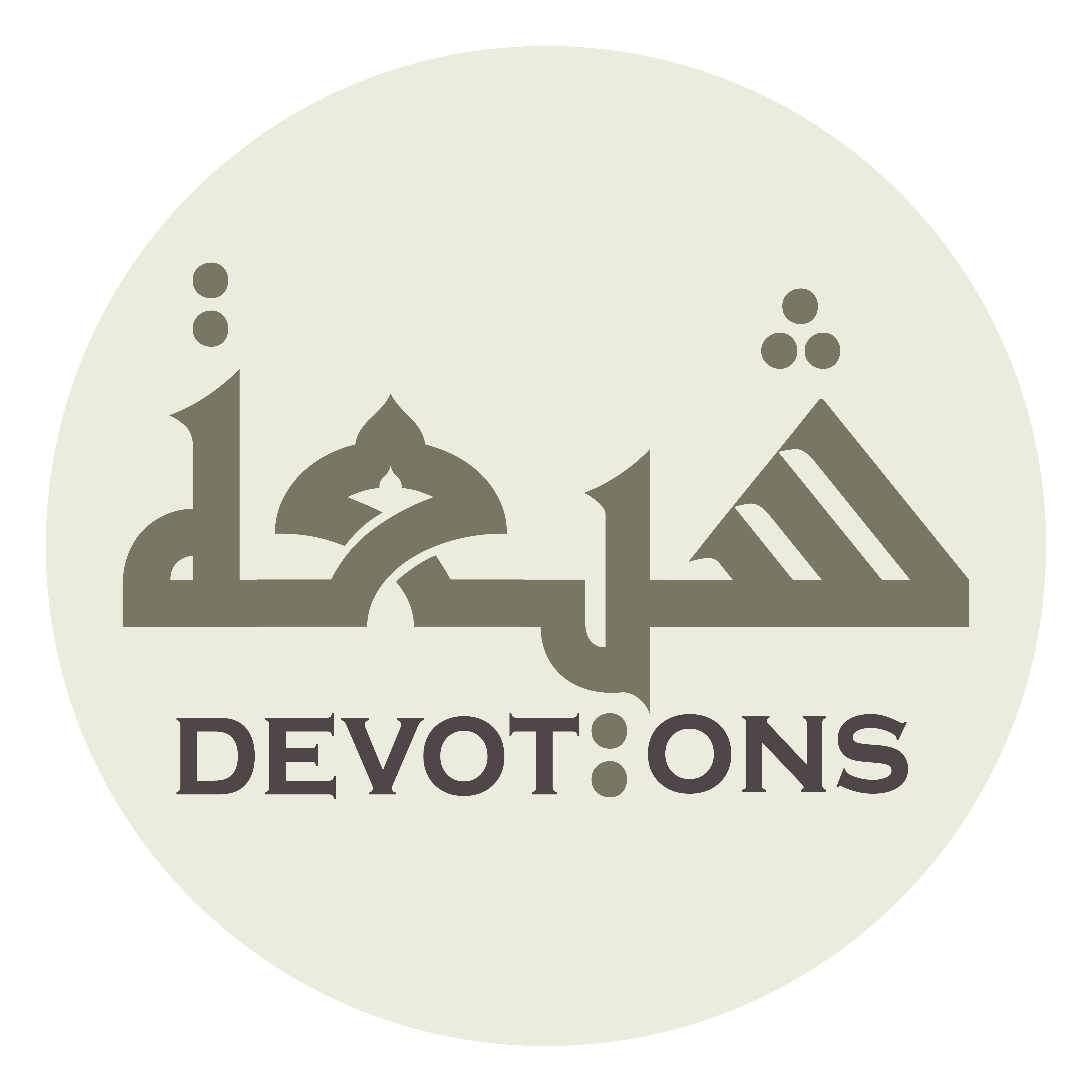 أَيِّدْ ظَاهِرِيْ فِيْ تَحْصِيلِ مَرَاضِيكَ

ayyid ẓāhirī fī taḥṣīli marāḍīk

Aid my appearance to attain Your pleasure
Dua Saif Al Sagheer-Al Qamoos
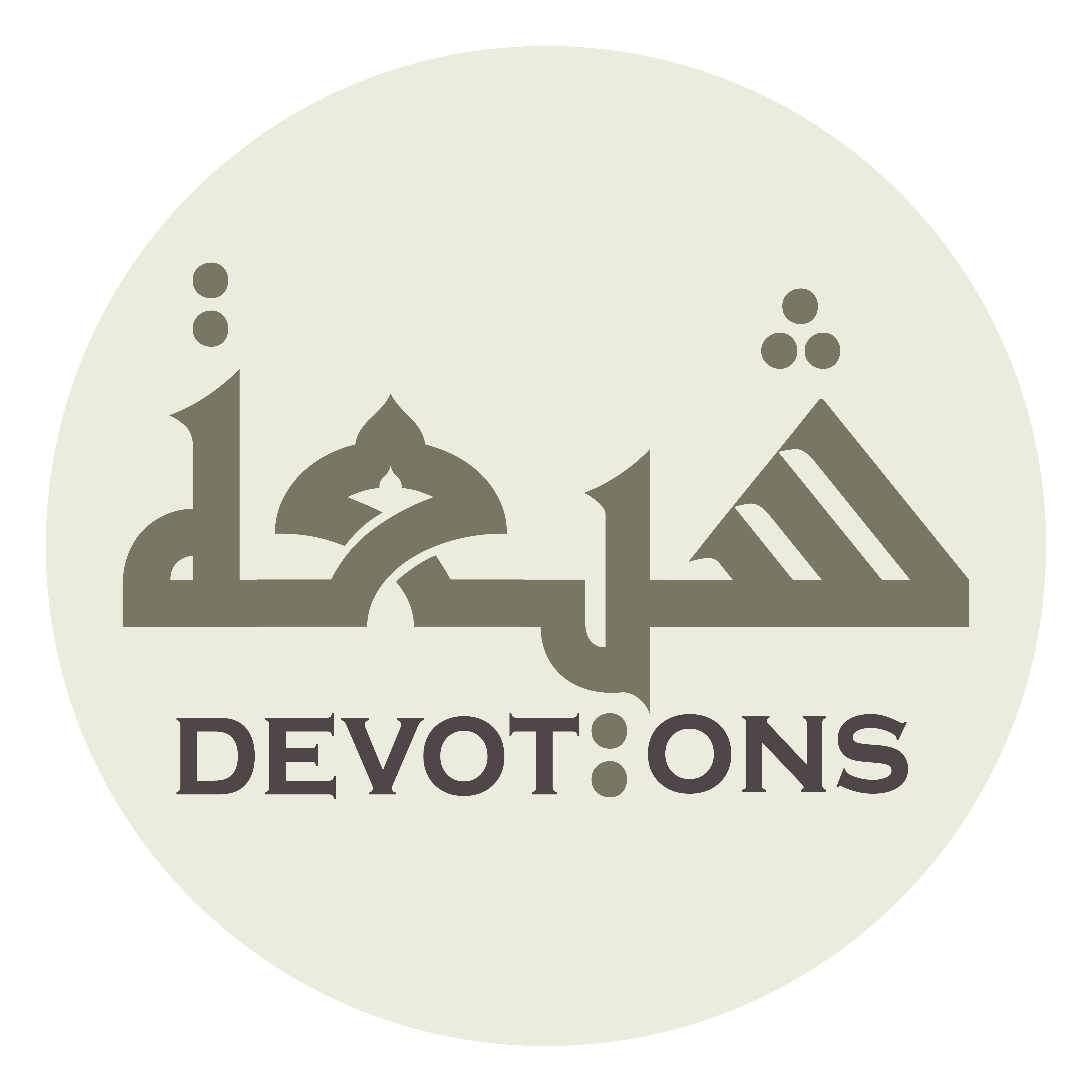 وَنَوِّرْ قَلْبِىْ وَسِرِّى بِالَاطِّلاعِ عَلَى مَنَاهِجِ مَسَاعِيكَ

wanawwir qalbī wasirrī bilāṭṭilā`i `alā manāhiji masā`īk

and illuminate my heart and inner self by making me acquainted with the courses to acting for Your sake.
Dua Saif Al Sagheer-Al Qamoos
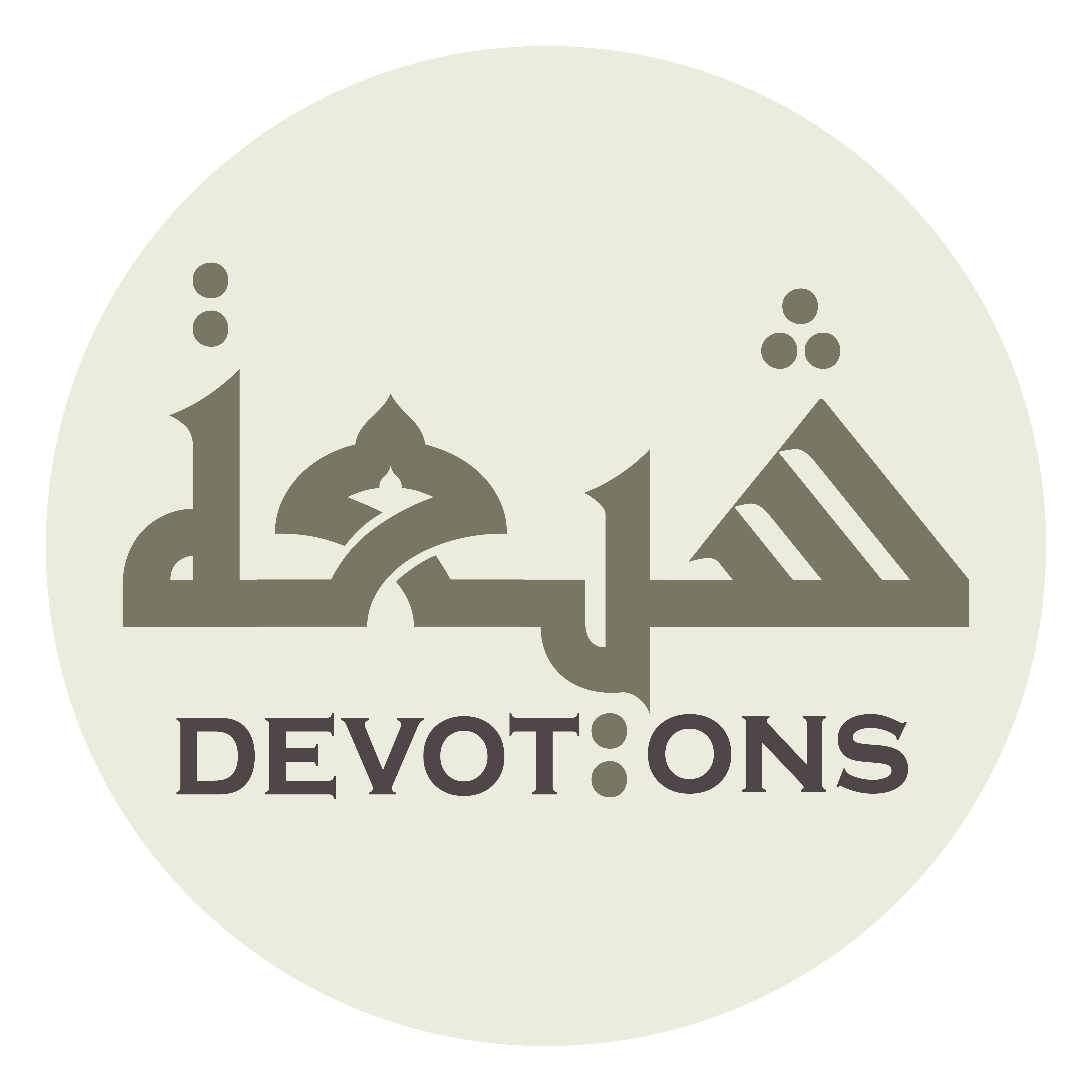 إِلٰهِيْ كَيْفَ أَصْدُرُ عَنْ بَابِكَ بِخَيْبَةٍ مِنْكَ

ilāhī kayfa aṣduru `an bābika bikhaybatin mink

O my God, how does it come that I leave Your Door with disappointment
Dua Saif Al Sagheer-Al Qamoos
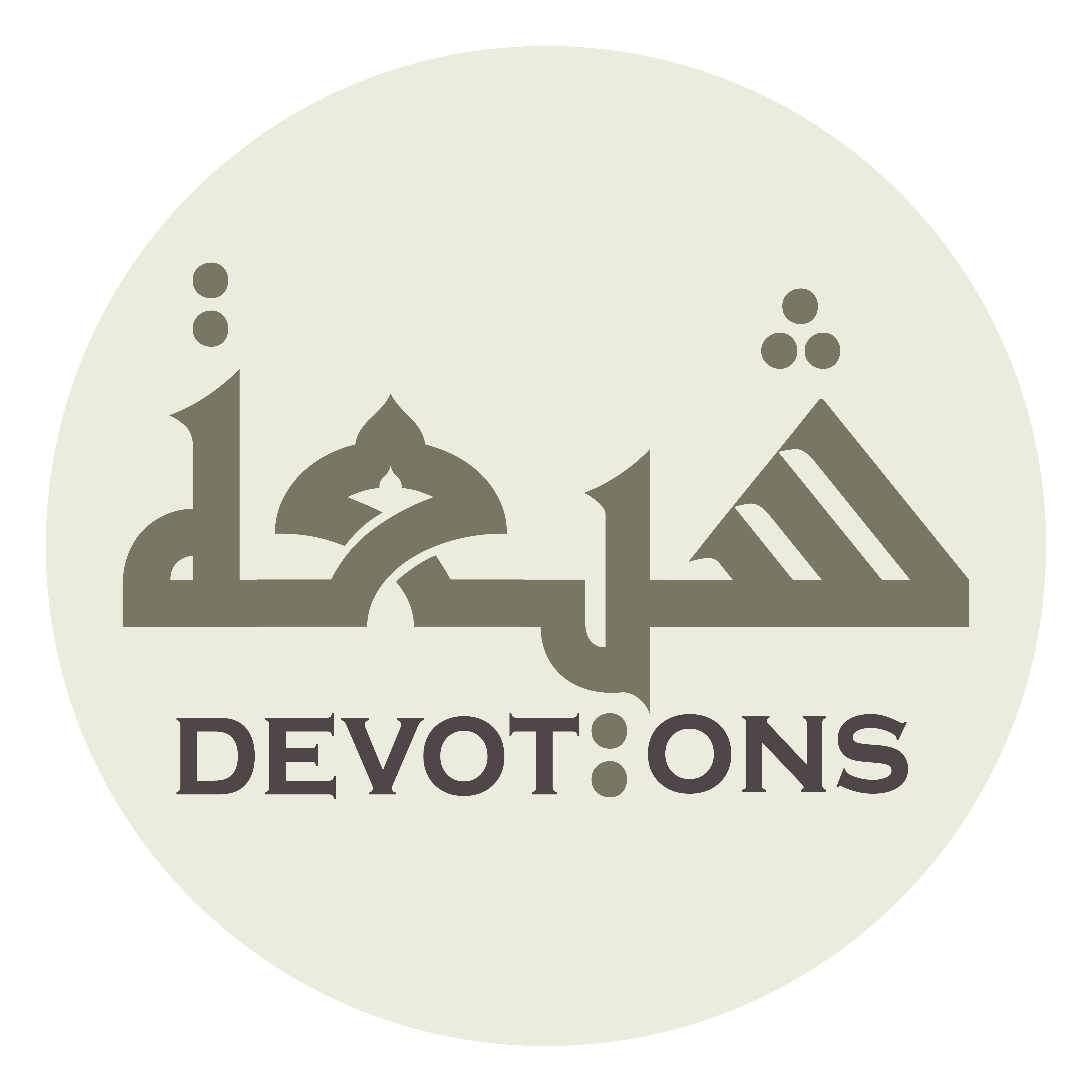 وَقَدْ وَرَدْتُهُ عَلَى ثِقَةٍ بِكَ

waqad waradtuhu `alā thiqatin bik

after I had come to it with full faith in You?
Dua Saif Al Sagheer-Al Qamoos
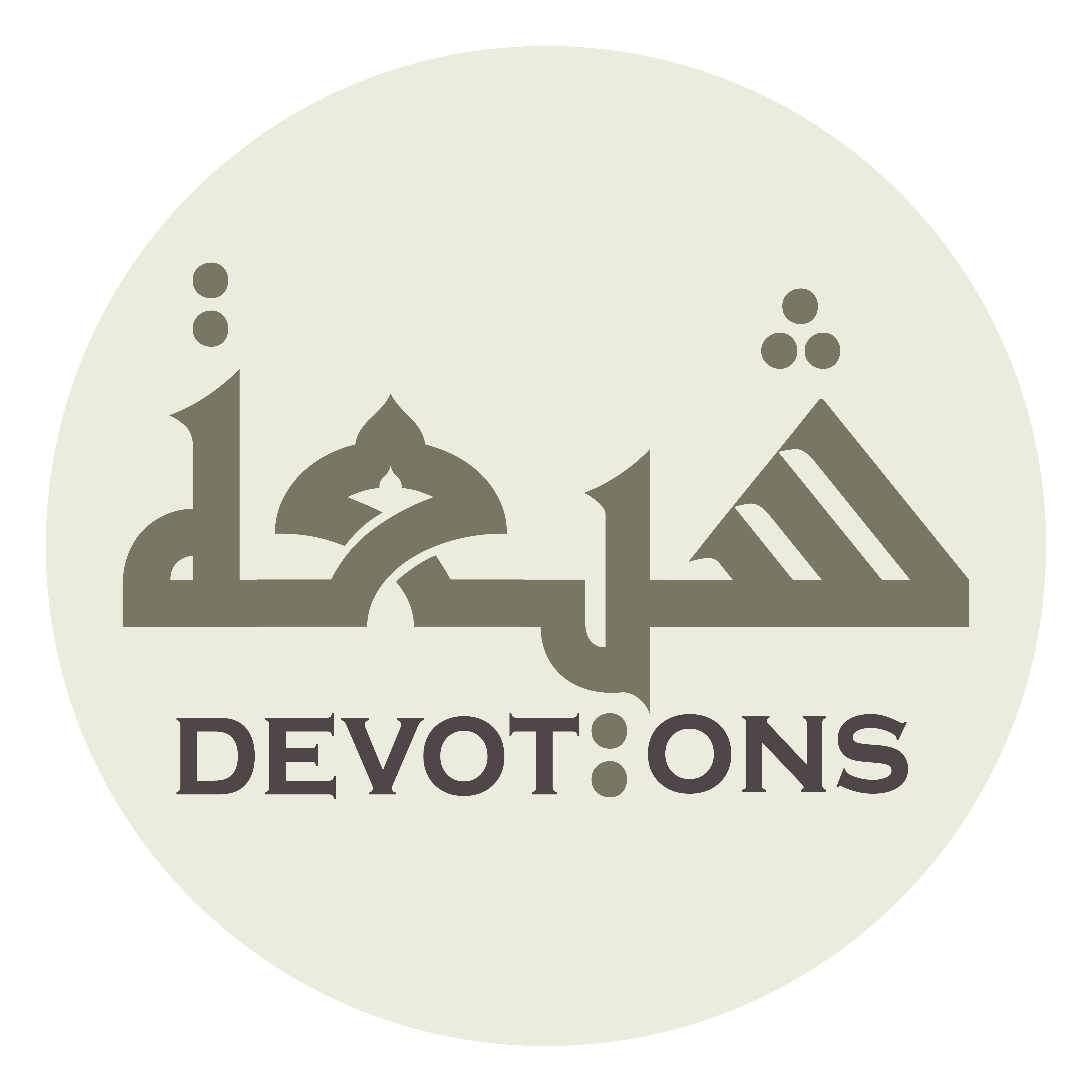 وَكَيْفَ تُؤْيِسُنِيْ مِنْ عَطَائِكَ

wakayfa tu-yisunī min `aṭā-ik

How is it possible that You drive me to despair of Your endowment
Dua Saif Al Sagheer-Al Qamoos
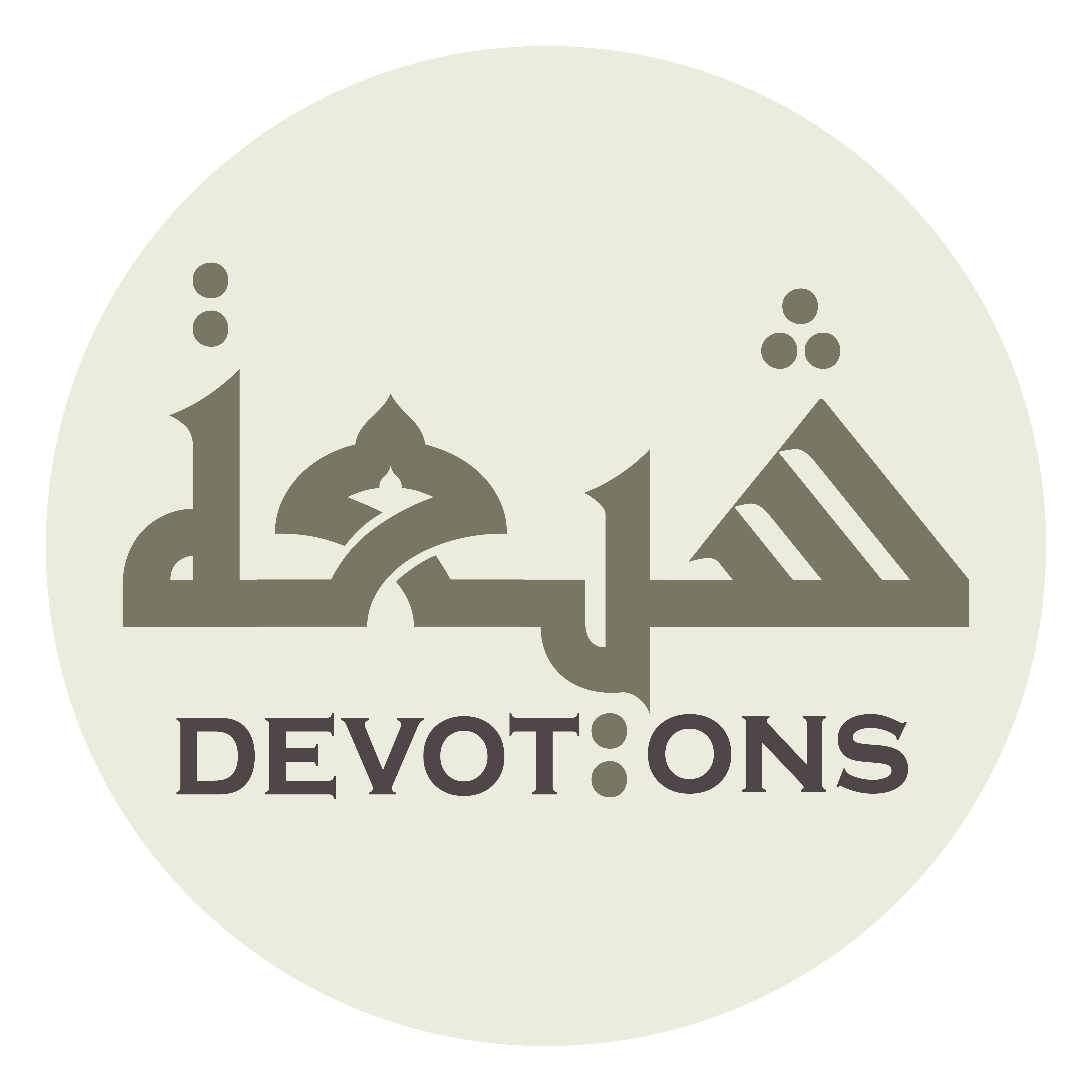 وَقَدْ أَمَرْتَنِيْ بِدُعَائِكَ

waqad amar-tanī bidu`ā-ik

after You have instructed me to pray to You?
Dua Saif Al Sagheer-Al Qamoos
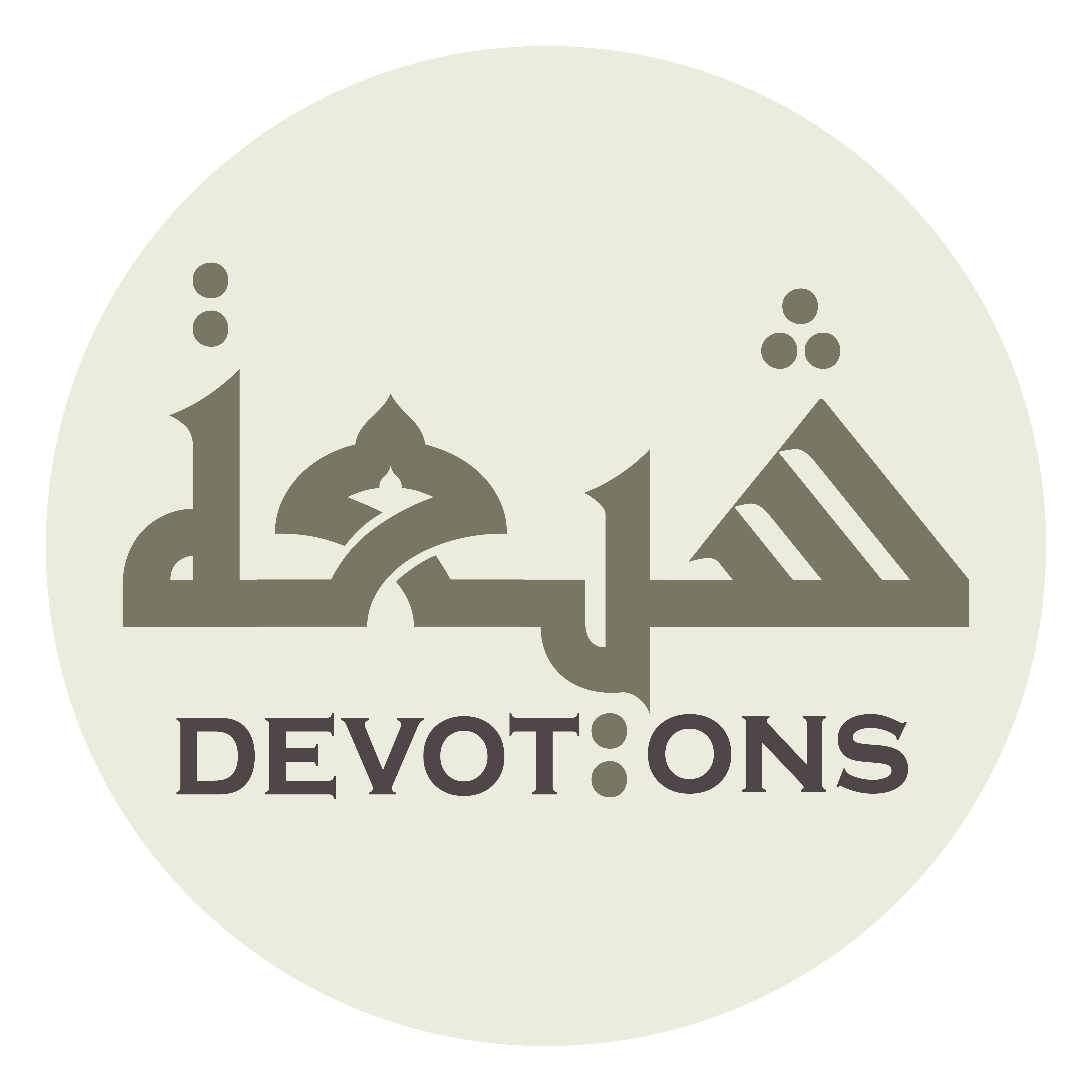 وَهَا أَنَا مُقْبِلٌ عَلَيْكَ

wahā ana muqbilun `alayk

Here I am coming to You
Dua Saif Al Sagheer-Al Qamoos
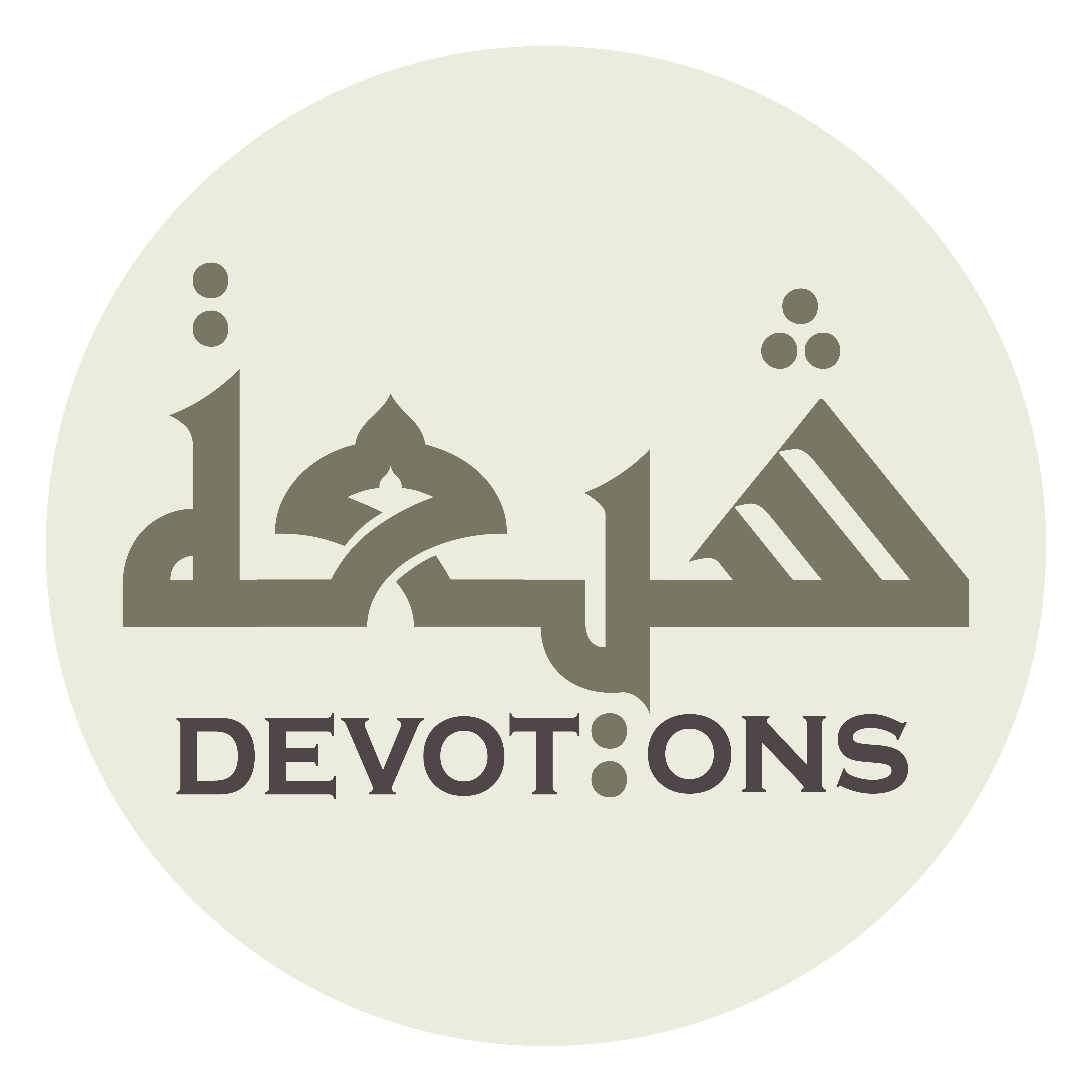 مُلْتَجِئٌ إِلَيْكَ

multaji-un ilayk

seeking shelter with You.
Dua Saif Al Sagheer-Al Qamoos
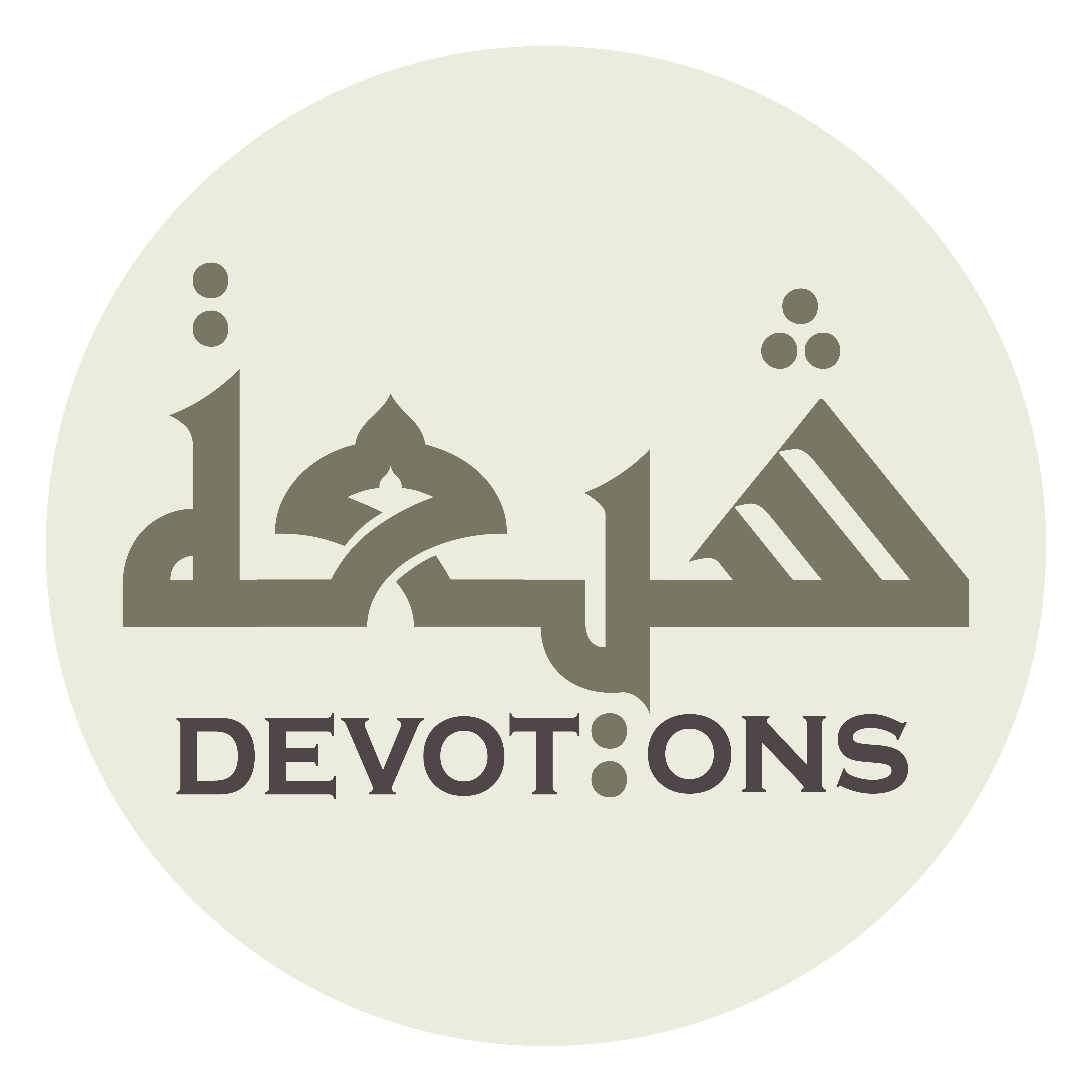 بَاعِدْ بَيْنِيْ وَبَيْنَ أَعْدَائِي

bā`id baynī wabayna a`dā-ī

Keep me far away from my enemies
Dua Saif Al Sagheer-Al Qamoos
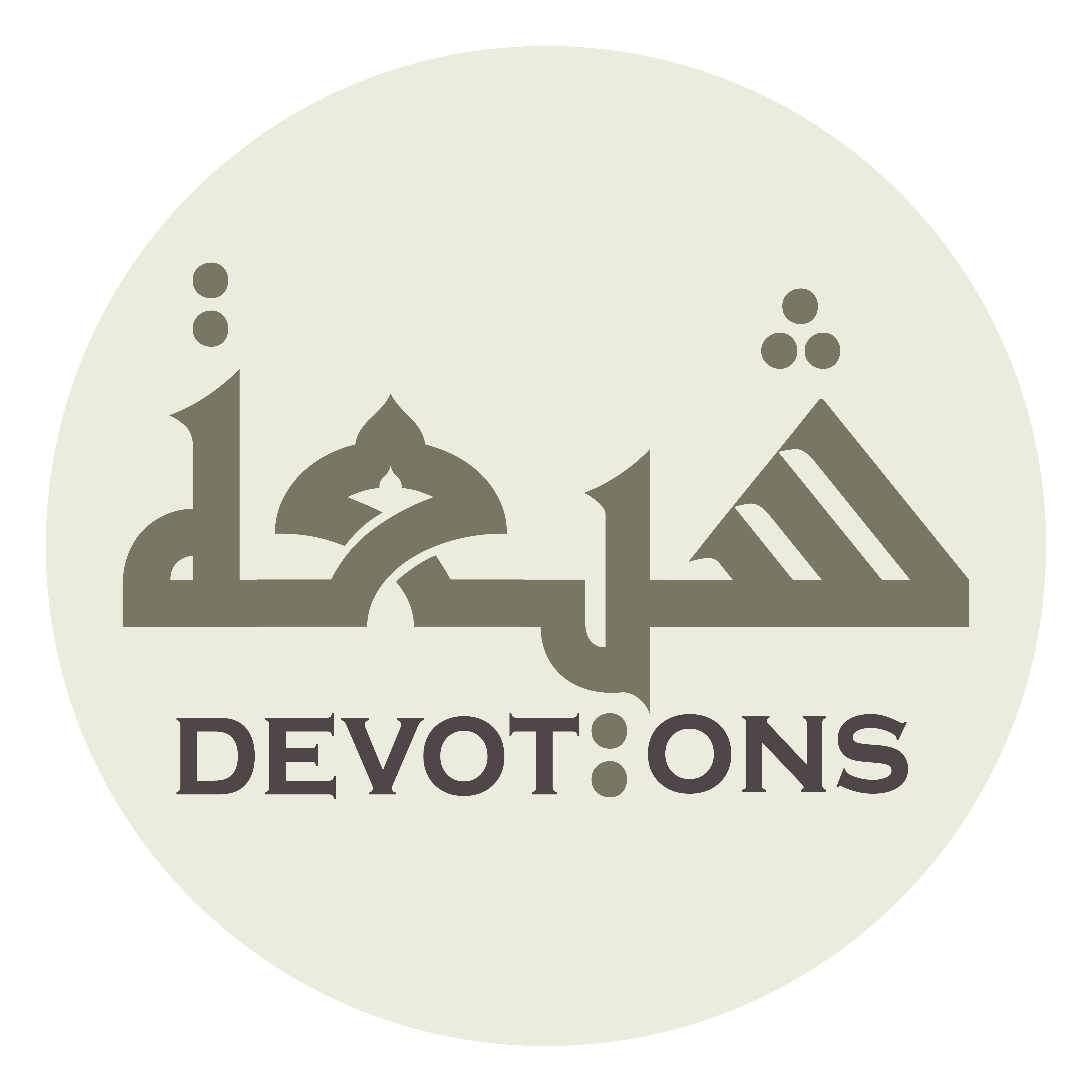 كَمَا بَاعَدْتَ بَيْنَ أَعْدَائِي

kamā bā`adta bayna a`dā-ī

just as You have kept my enemies far away from one another.
Dua Saif Al Sagheer-Al Qamoos
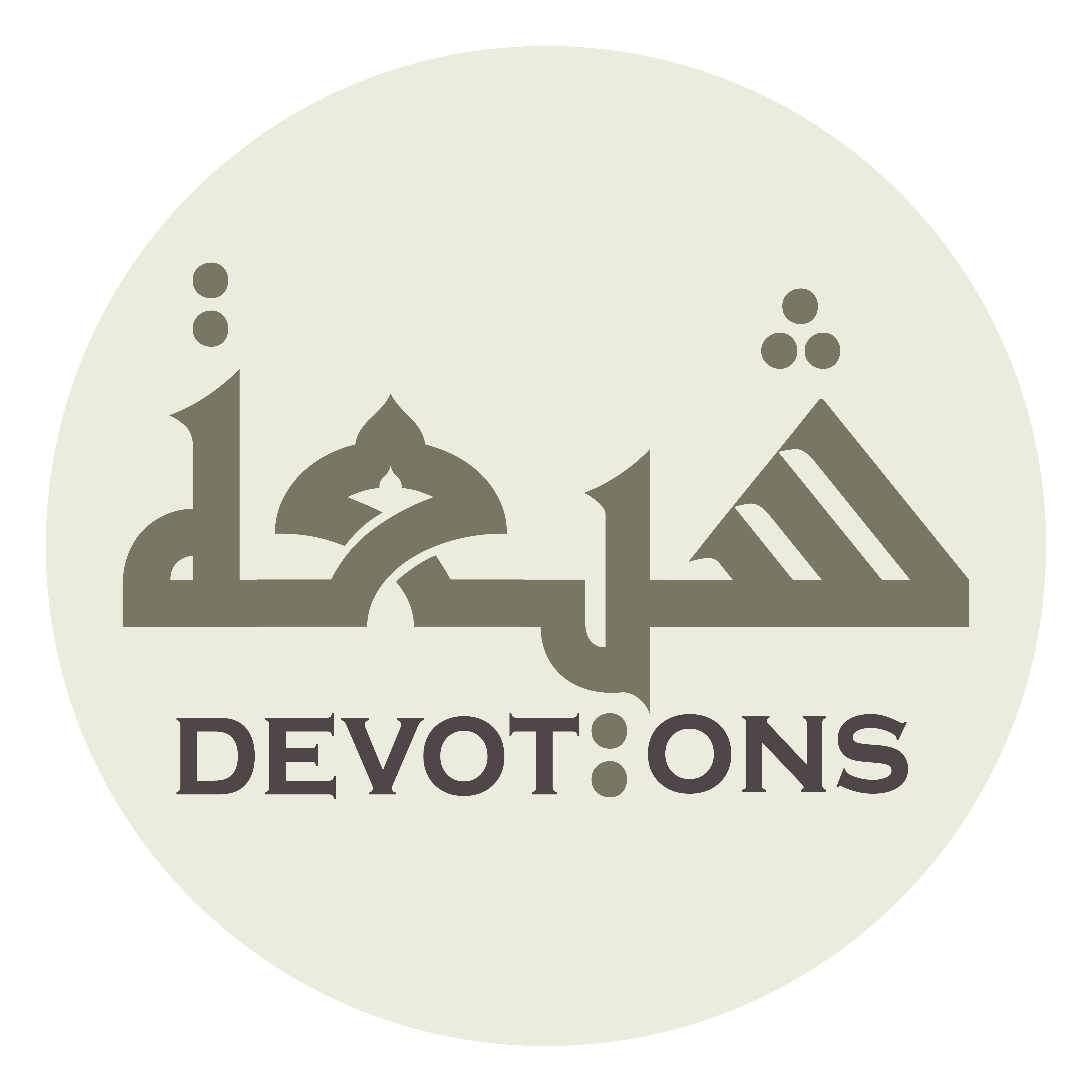 اِخْتَطِفْ أَبْصَارَهُمْ عَنِّي

ikhtaṭif abṣārahum `annī

Take their sights away from me
Dua Saif Al Sagheer-Al Qamoos
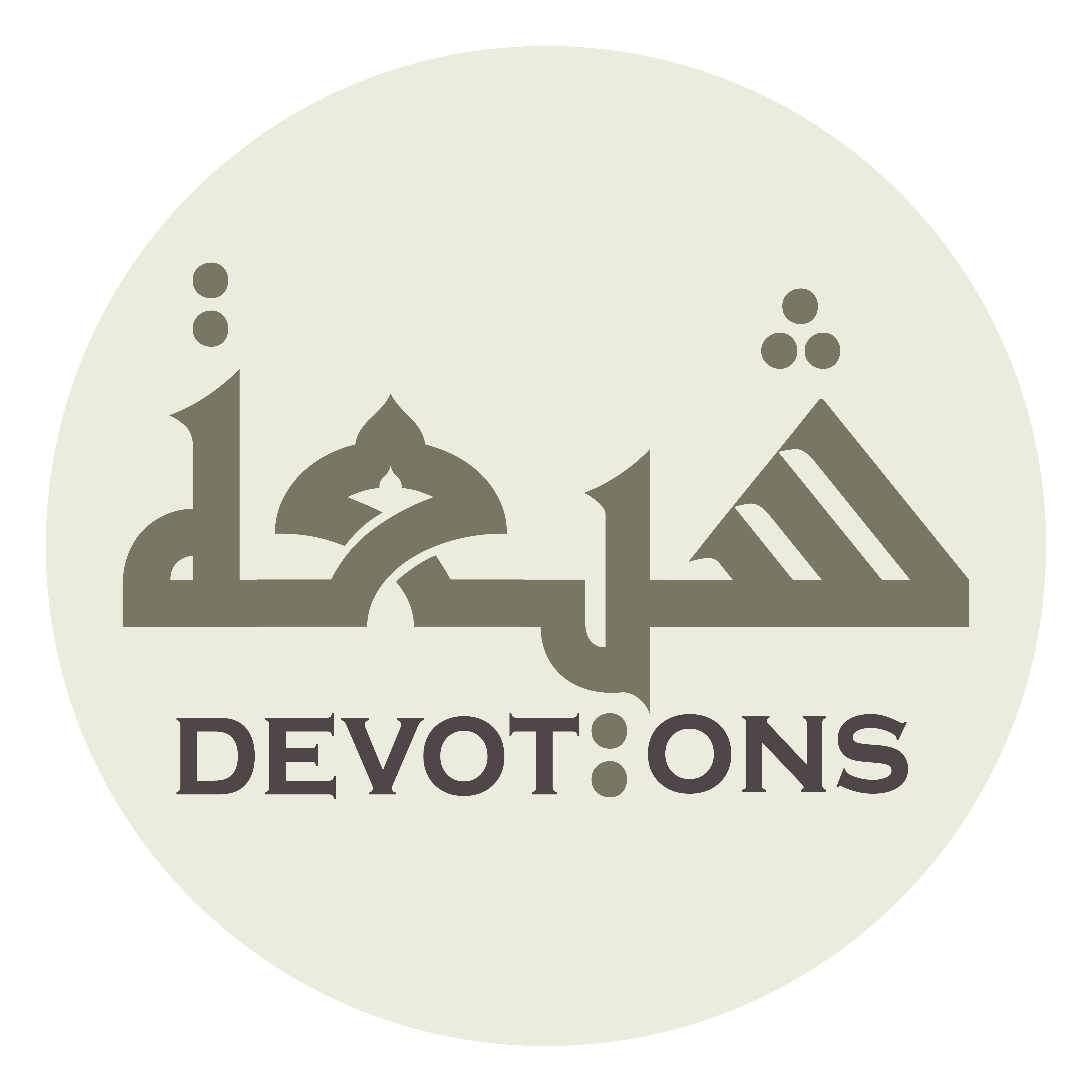 بِنُوْرِ قُدْسِكَ

binūri qudsik

through the Light of Your Holiness
Dua Saif Al Sagheer-Al Qamoos
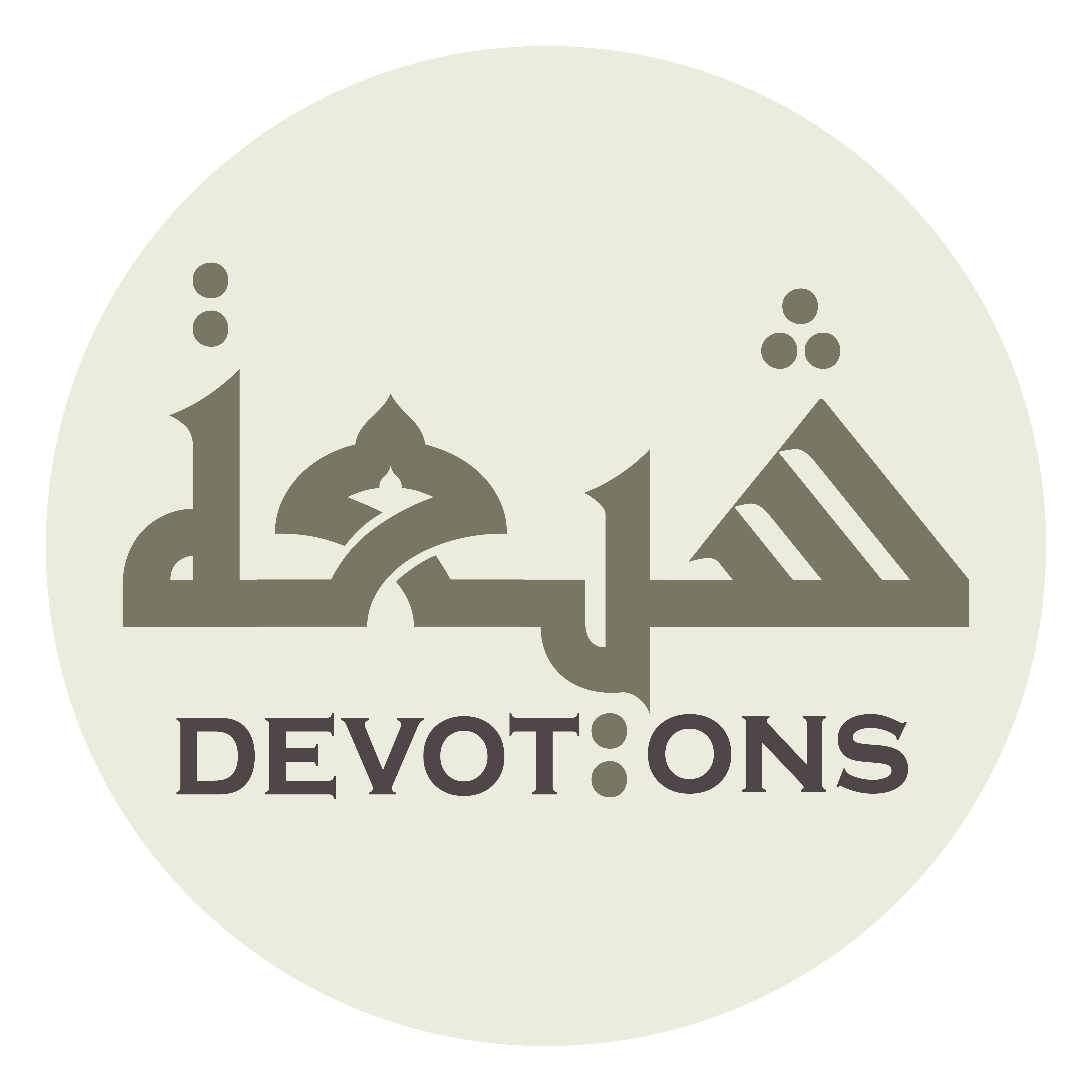 وَجَلَالِ مَجْدِكَ

wajalāli majdik

and the Grandeur of Your Glory.
Dua Saif Al Sagheer-Al Qamoos
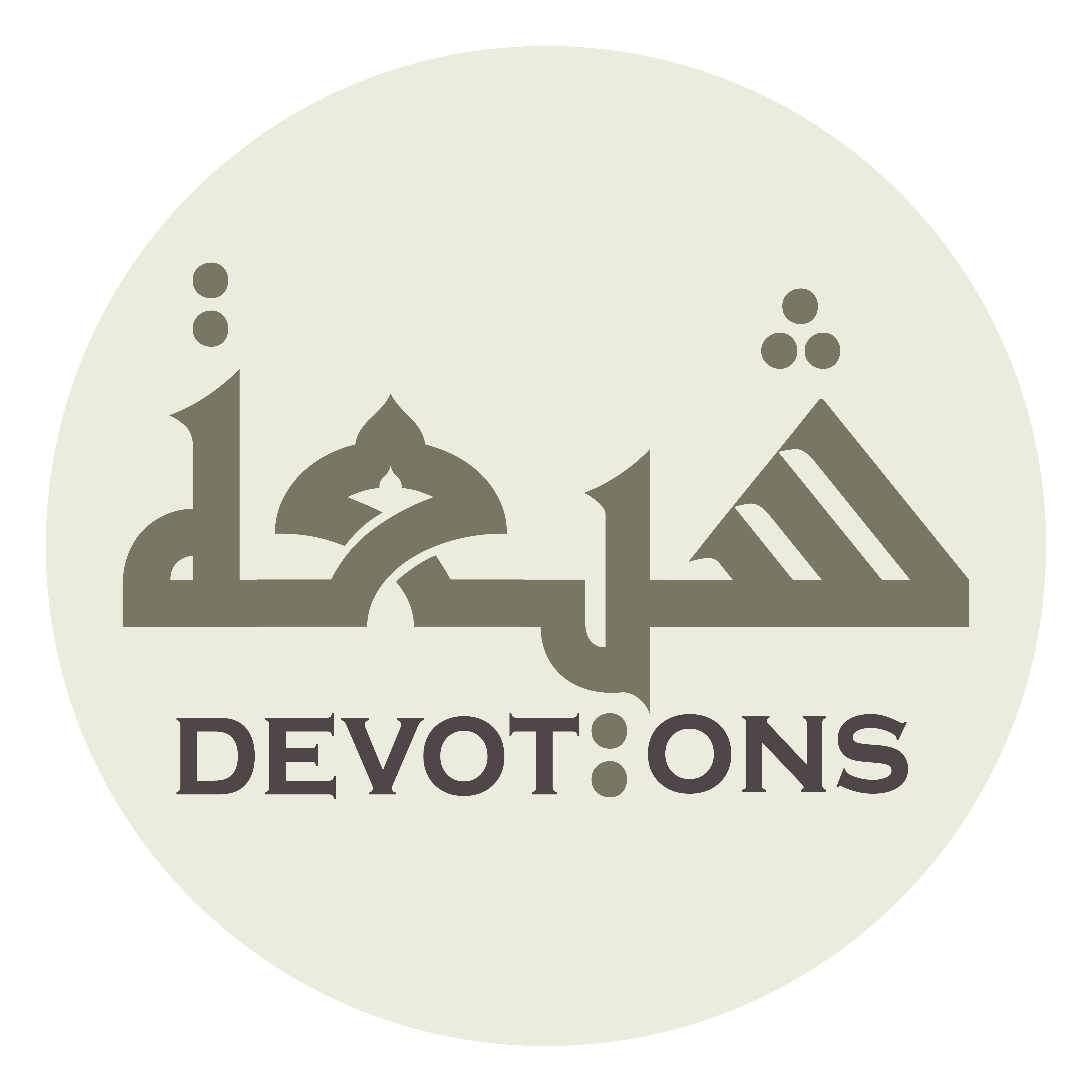 إِنَّكَ أَنْتَ اللَّهُ

innaka antallāh

You are verily Allah
Dua Saif Al Sagheer-Al Qamoos
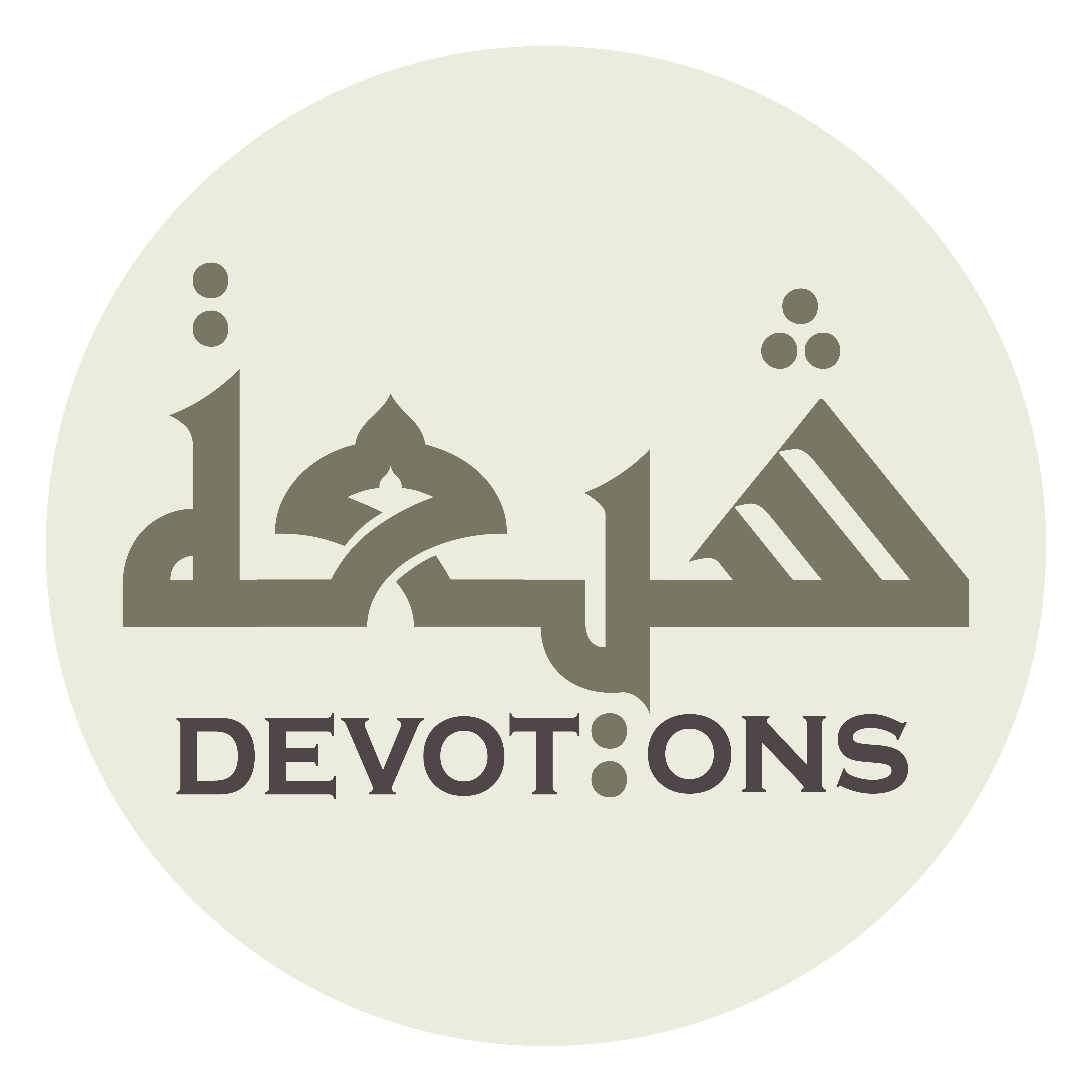 اَلْمُعْطِيْ جَلَائِلَ النِّعَمِ الْمُكَرَّمَةِ

al mu`ṭī jalā-ilan ni`amil mukarramah

Who confers with the splendid honoring graces
Dua Saif Al Sagheer-Al Qamoos
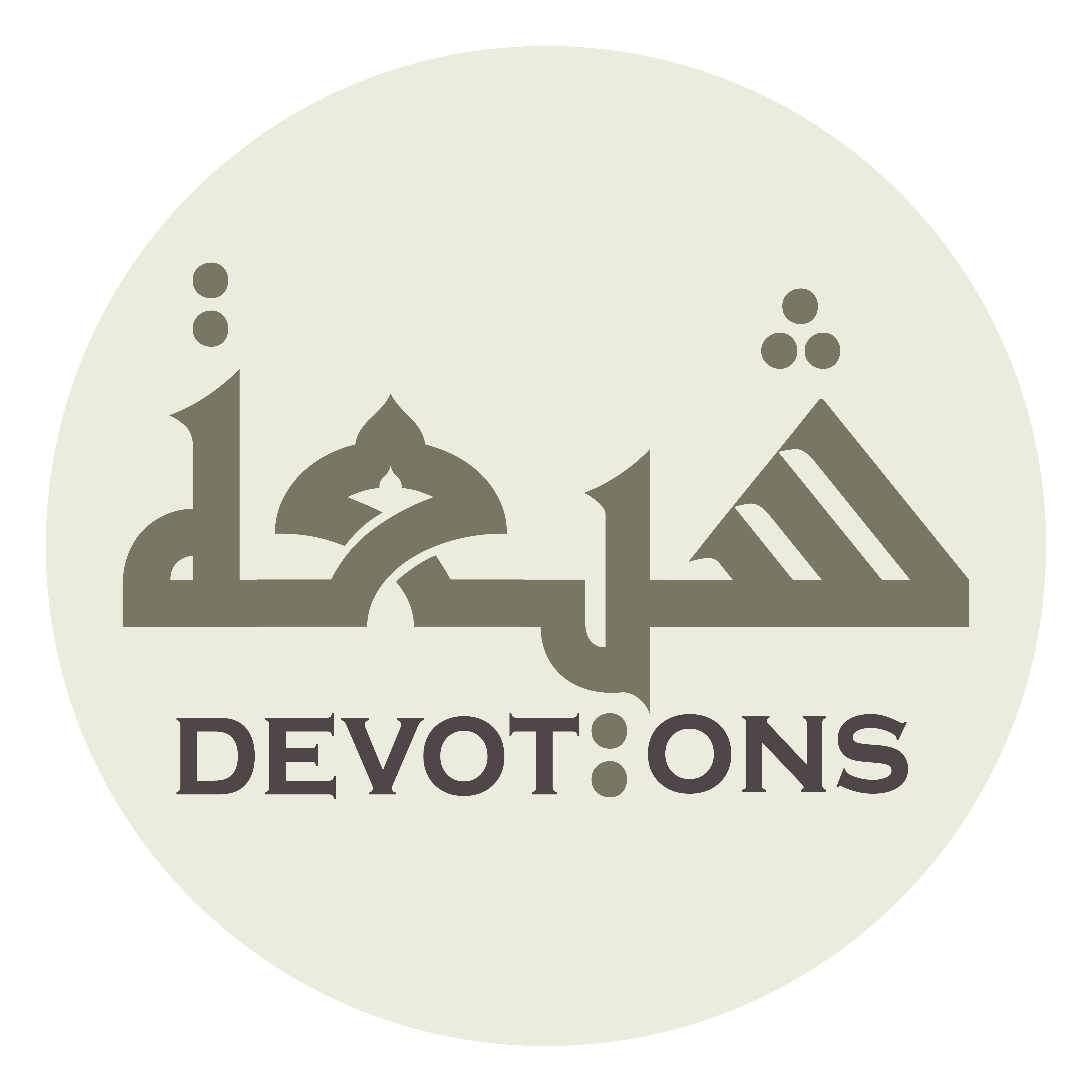 لِمَنْ نَاجَاكَ بِلَطَائِفِ رَحْمَتِكَ

liman nājāka bilaṭā-ifi raḥmatik

upon those who secretly pray to You out of Your tremendous mercy.
Dua Saif Al Sagheer-Al Qamoos
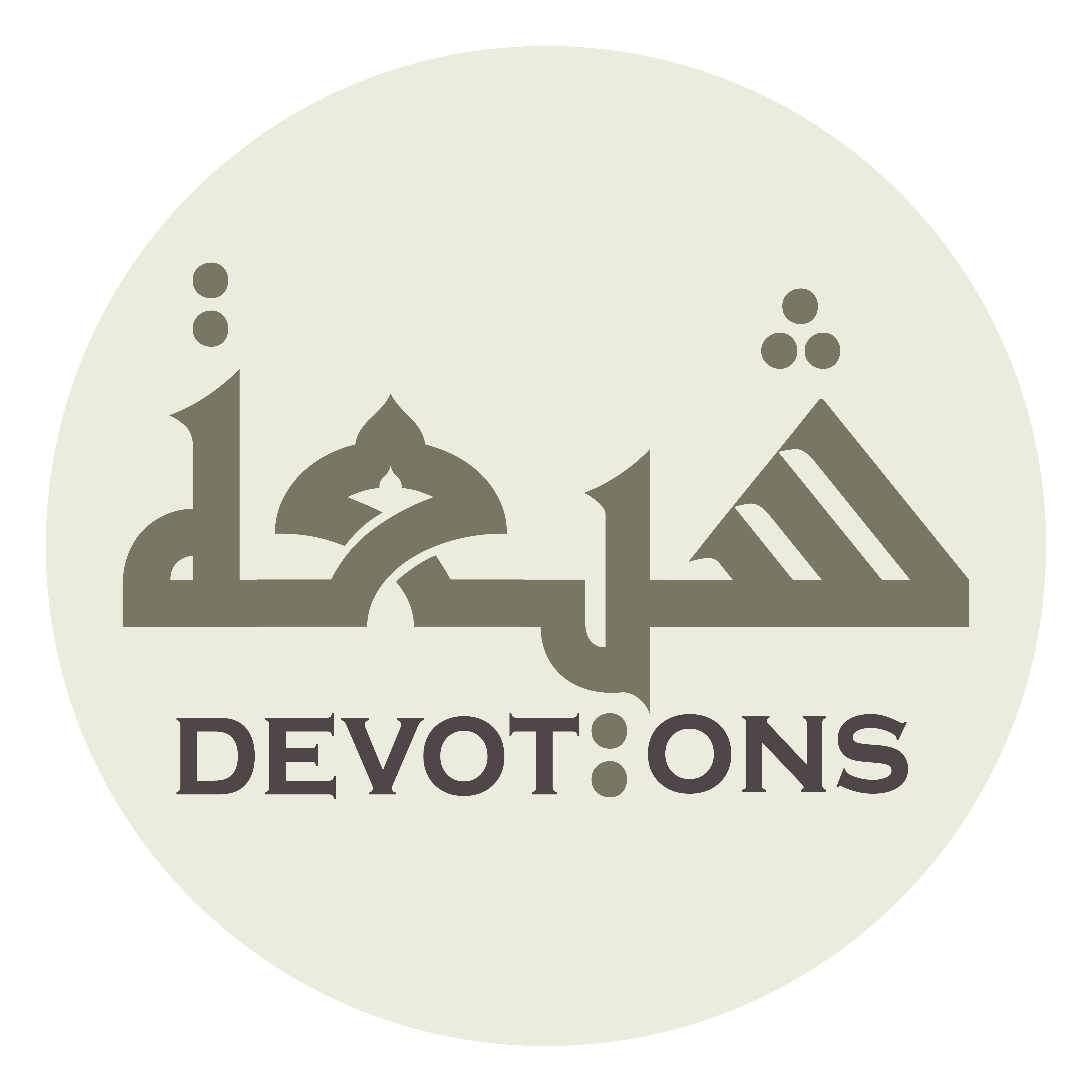 يَا حَيُّ يَا قَيُّومُ

yā ḥayyu yā qayyūm

O Ever-living, O Self-subsisting,
Dua Saif Al Sagheer-Al Qamoos
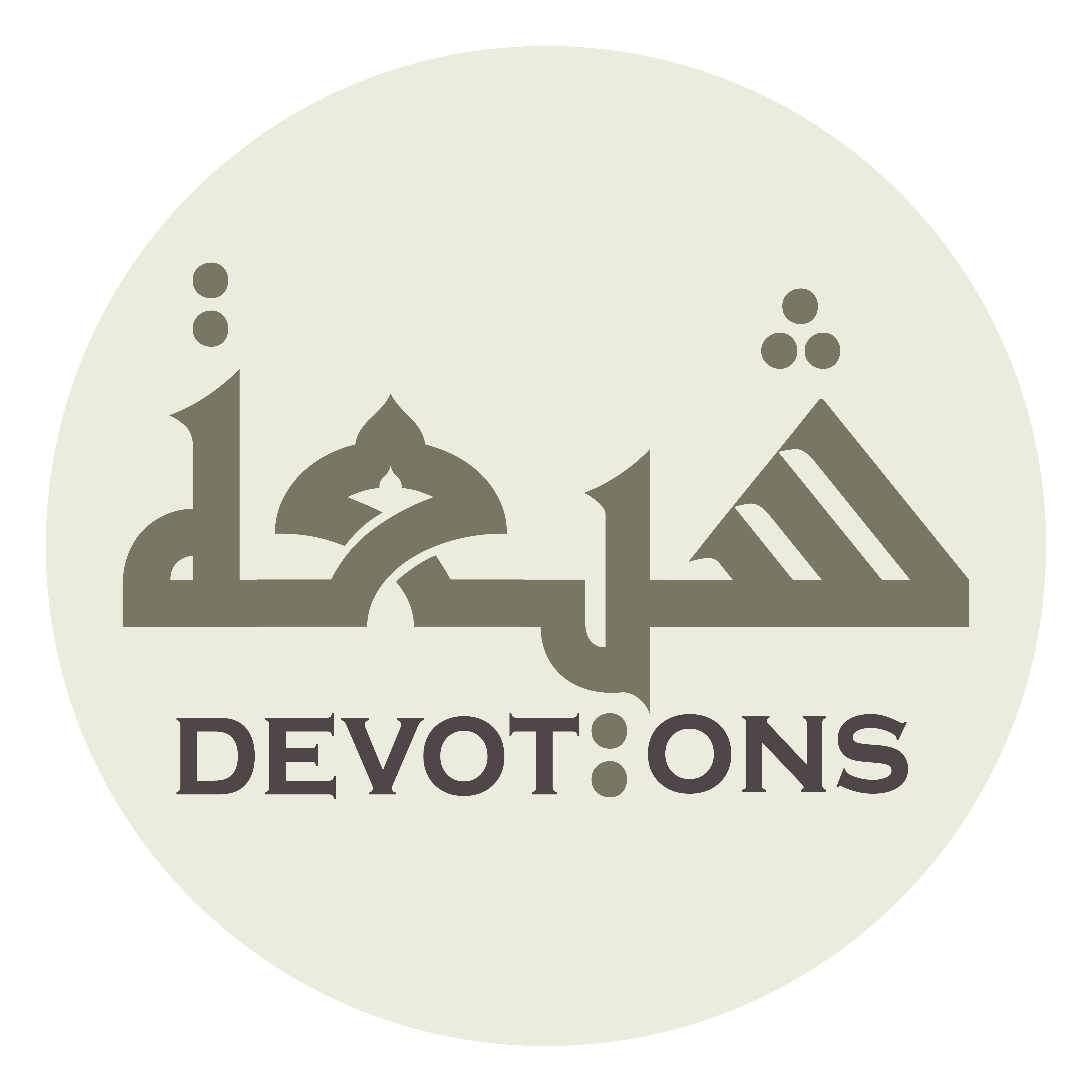 يَا ذَا الْجَلالِ وَالْإِكْرَامِ

yā dhal jalāli wal-ikrām

O Lord of Glory and Honor!
Dua Saif Al Sagheer-Al Qamoos
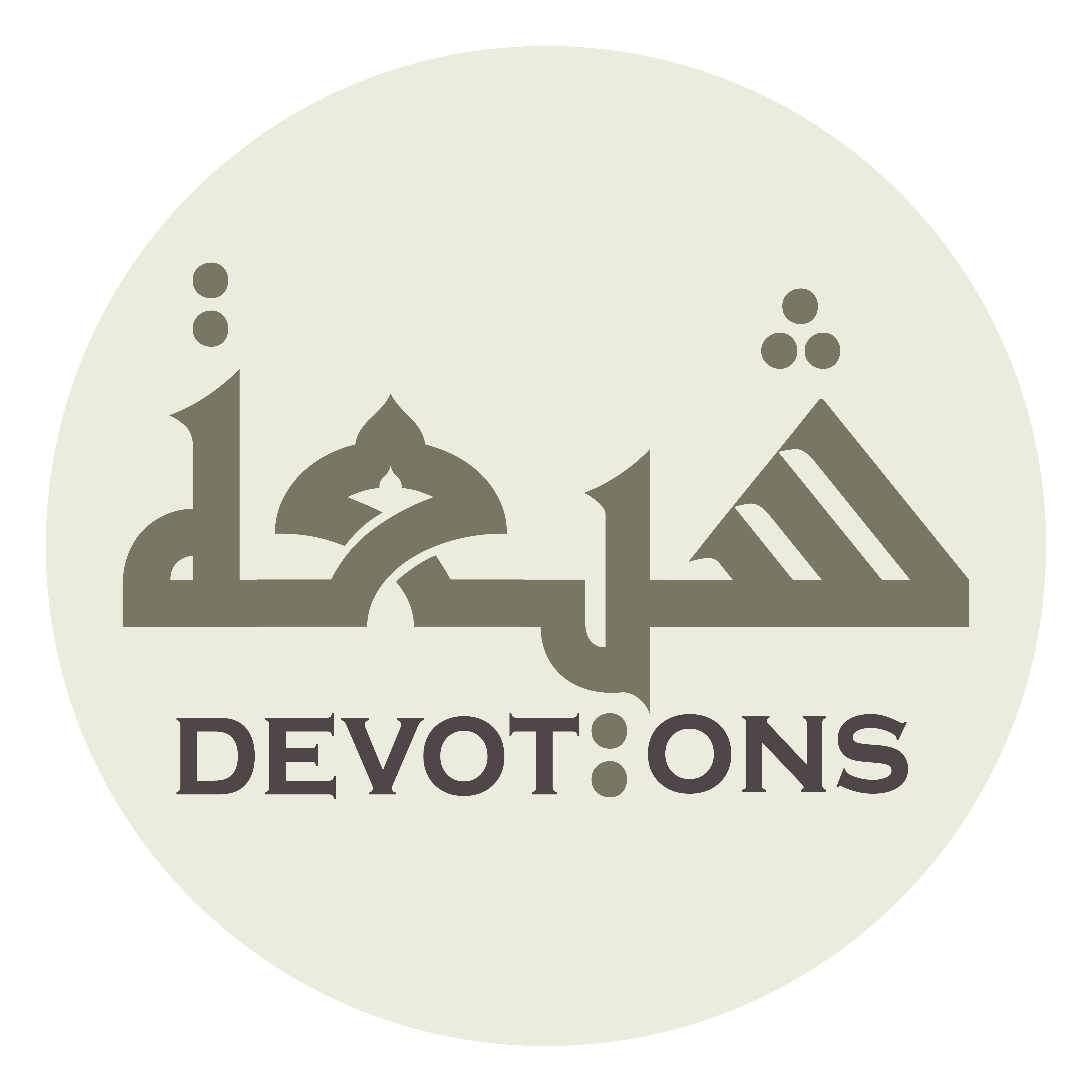 وَصَلَّى اللَّهُ عَلَى سَيِّدِنَا وَنَبِيِّنَا مُحَمَّدٍ

waṣallallāhu `alā sayyidinā wanabiyyinā muḥammad

May Allah send blessings to our master and Prophet, Muhammad,
Dua Saif Al Sagheer-Al Qamoos
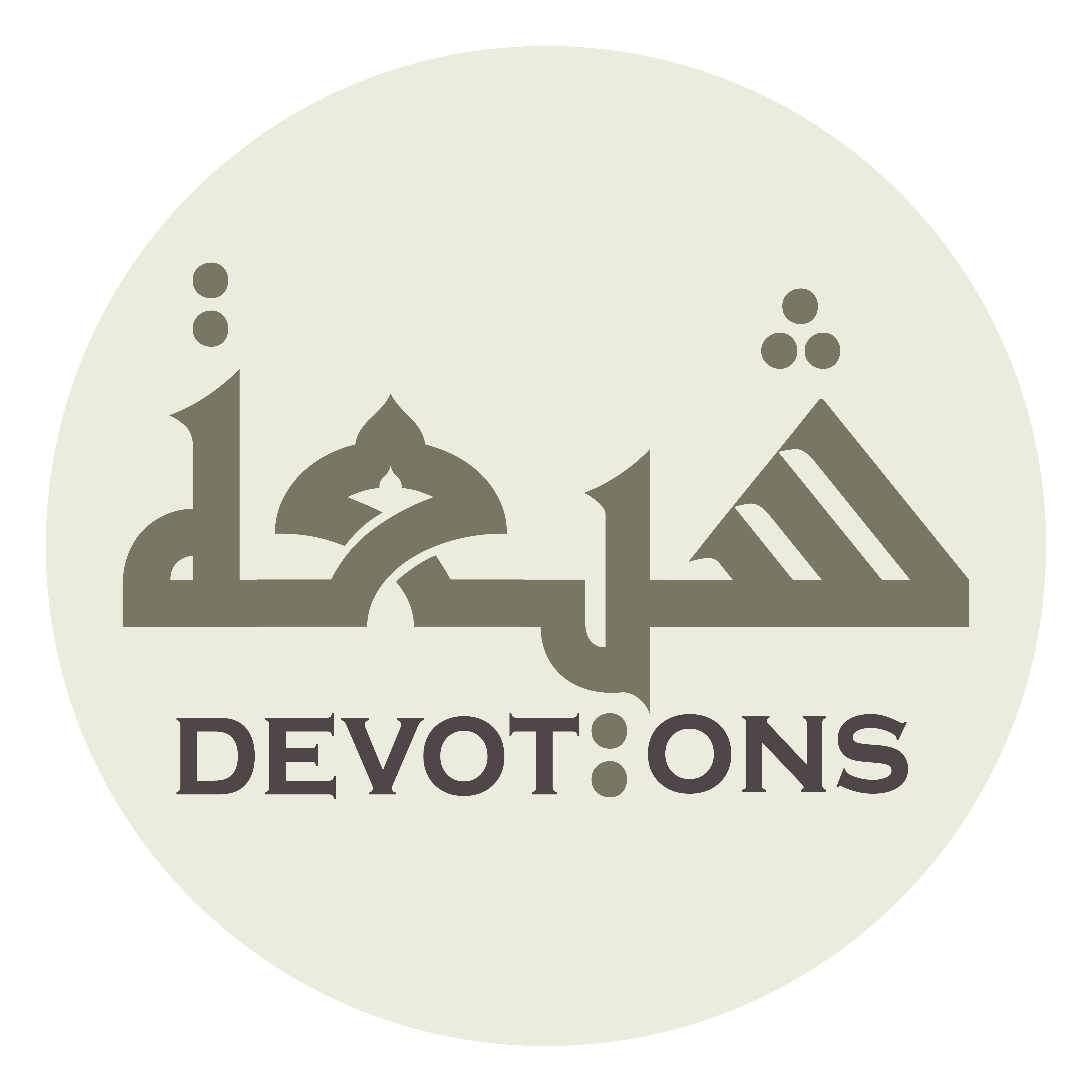 وَ آلِهِ أَجْمَعِينَ الطَّيِّبِينَ الطَّاهِرِينَ

wa ālihi ajma`īnaṭ ṭayyibīnaṭ ṭāhirīn

and upon all of his Household—the purified and immaculate.
Dua Saif Al Sagheer-Al Qamoos